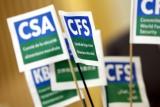 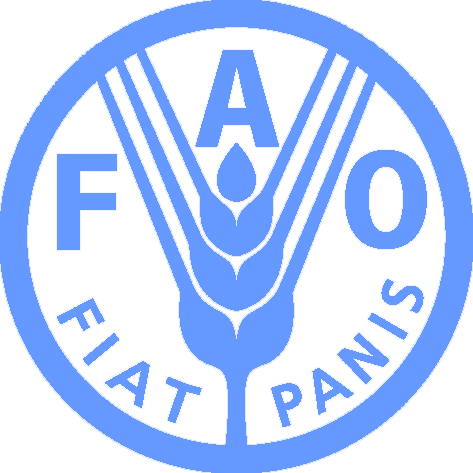 DIRETRIZES VOLUNTÁRIAS PARA A GOVERNANÇA DA TERRA
Alan Bojanic 
 Representante da FAO no Brasil
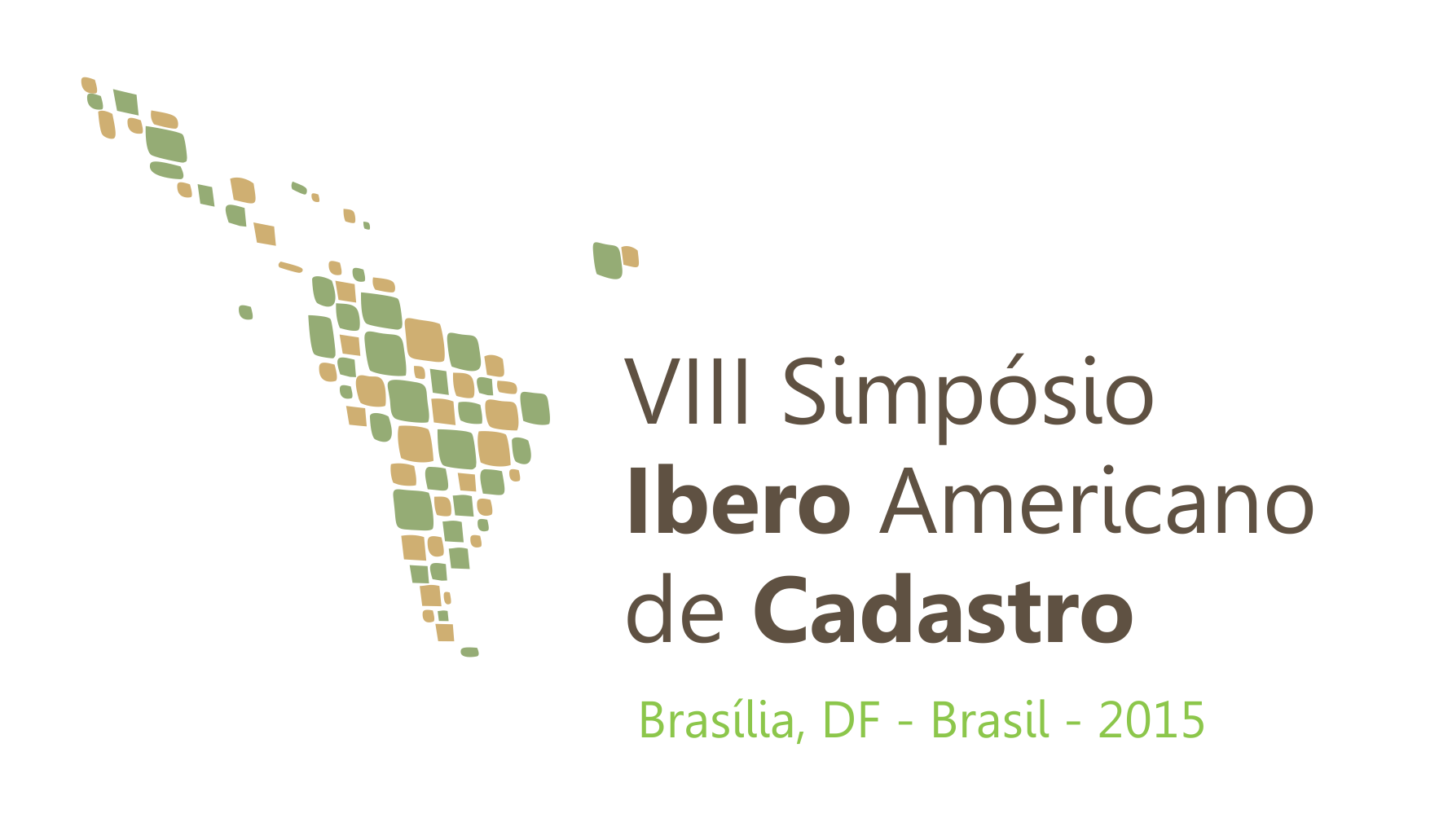 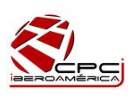 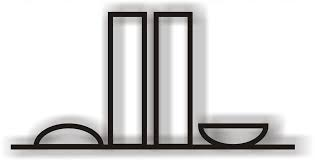 Brasília, Brasil – 2015
SEGURANÇA ALIMENTAR - O DUPLO DESAFIO
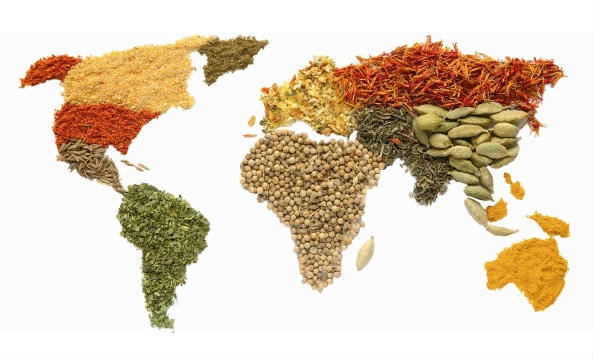 ERRADICAR A FOME DO PRESENTE;

ALIMENTAR A POPULAÇÃO DO FUTURO E NÃO TER FAMINTOS;

ALIMENTAÇÃO SAUDÁVEL.
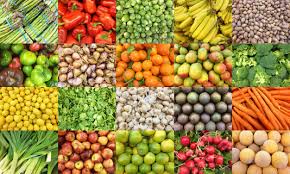 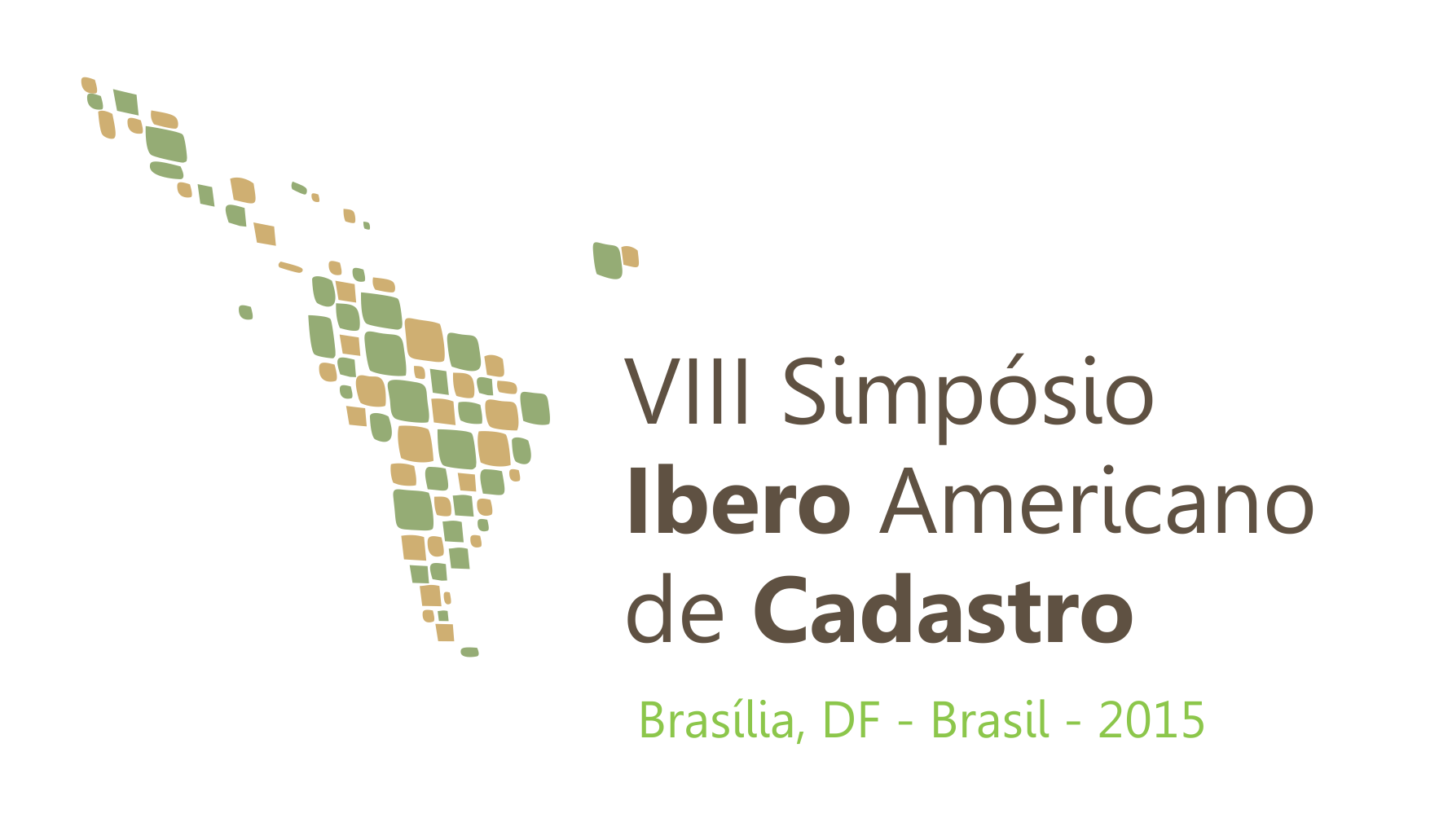 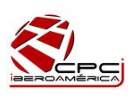 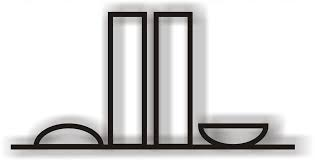 Brasília, Brasil – 2015
DESAFIO: AUMENTAR A PRODUÇÃO MUNDIAL PARA ALIMENTAR O MUNDO EM 2050
2050: 9.1 bilhões de pessoas, 34% a mais. 
70% será urbana.
Produção de alimentos deverá aumentar em 70%. 
Produção de cereais terá que  aumentar para 3 bilhões toneladas/ano em relação aos 2.1 bilhões produzidos atualmente. 
A produção de carne precisará aumentar em mais de 200 milhões de toneladas.
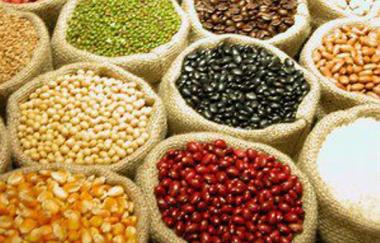 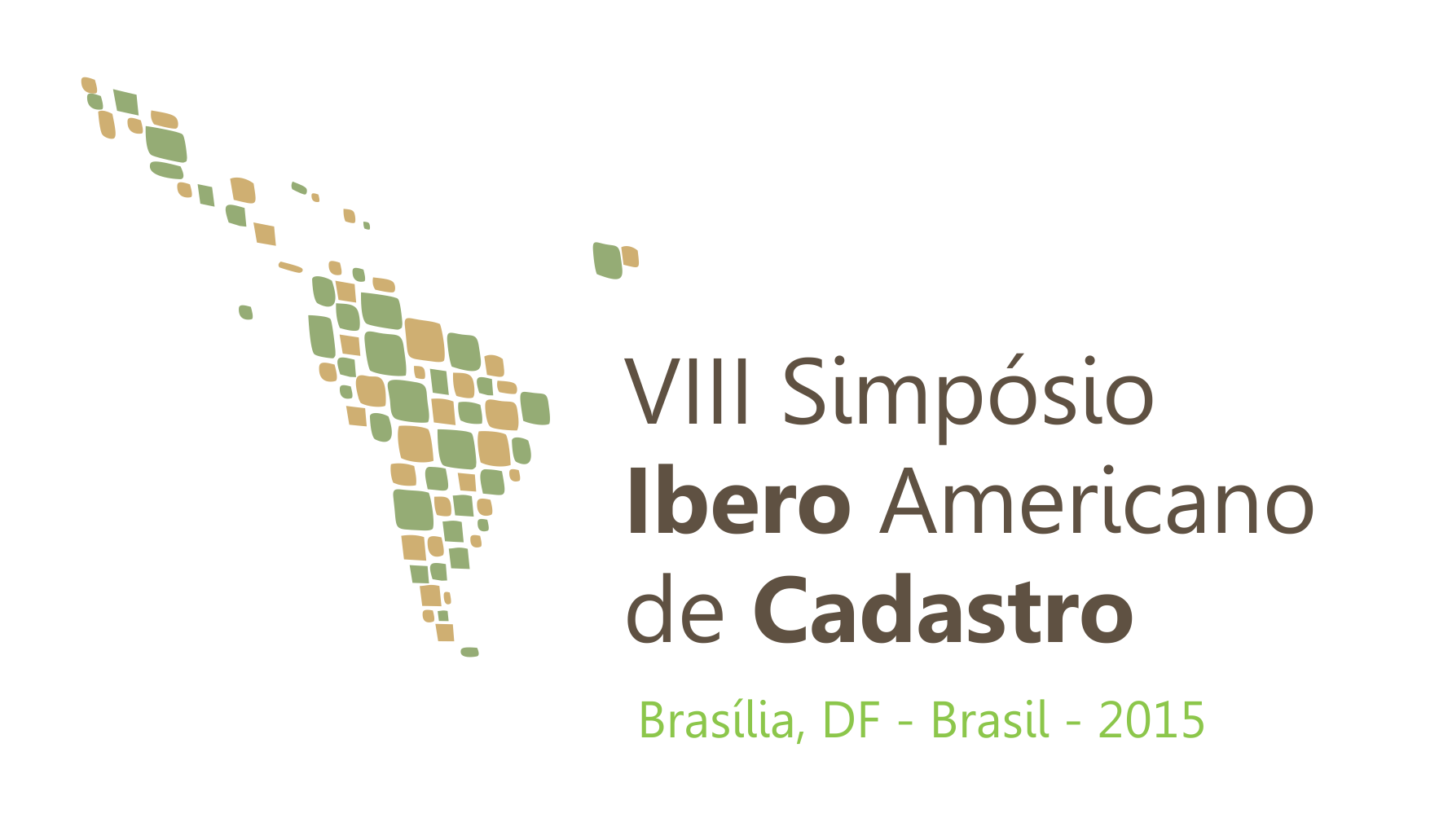 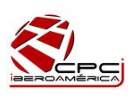 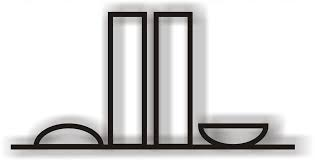 Brasília, Brasil – 2015
DESAFIO ERRADICAR A FOME NO MUNDO
Existem 795 milhões de pessoas que passam fome no mundo.

Isso significa:
1 em cada 9 pessoas e 
1 em cada 4 na África
sofrem de fome crônica sem ter nada para comer regularmente.
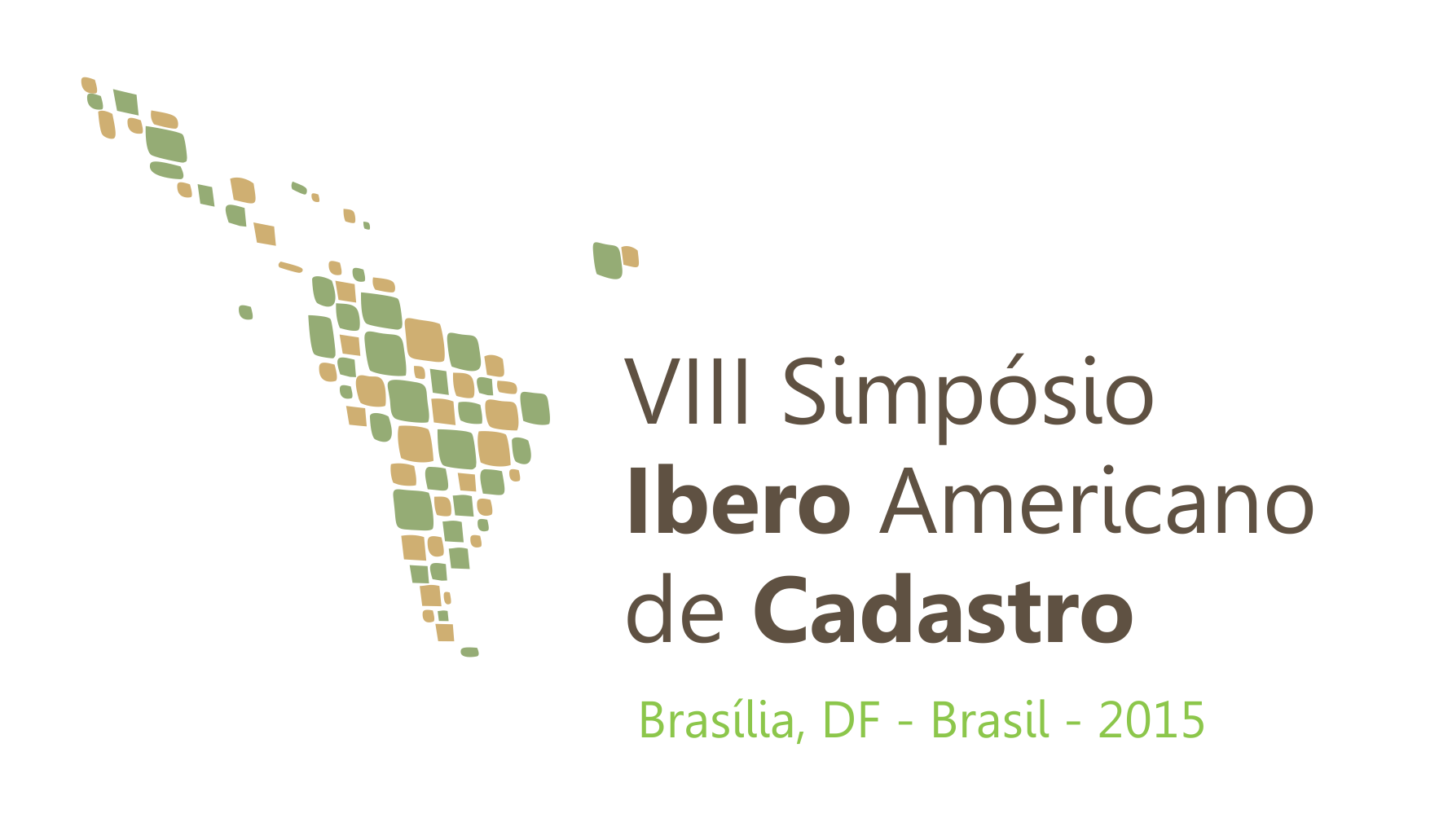 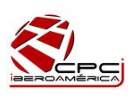 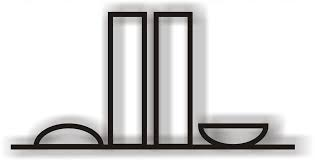 Brasília, Brasil – 2015
BRASIL SAI DO MAPA DA FOME DA FAO -2014
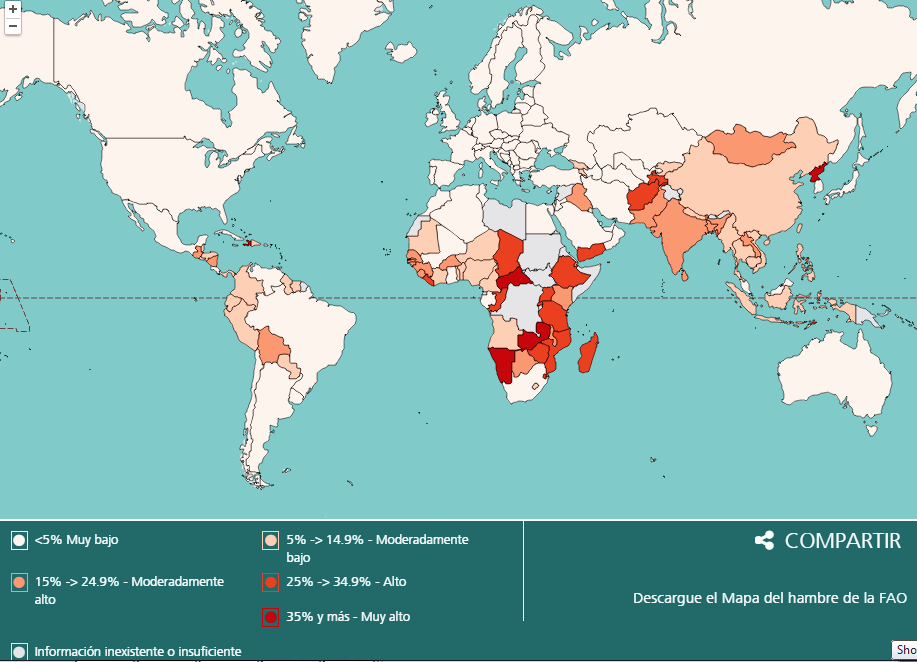 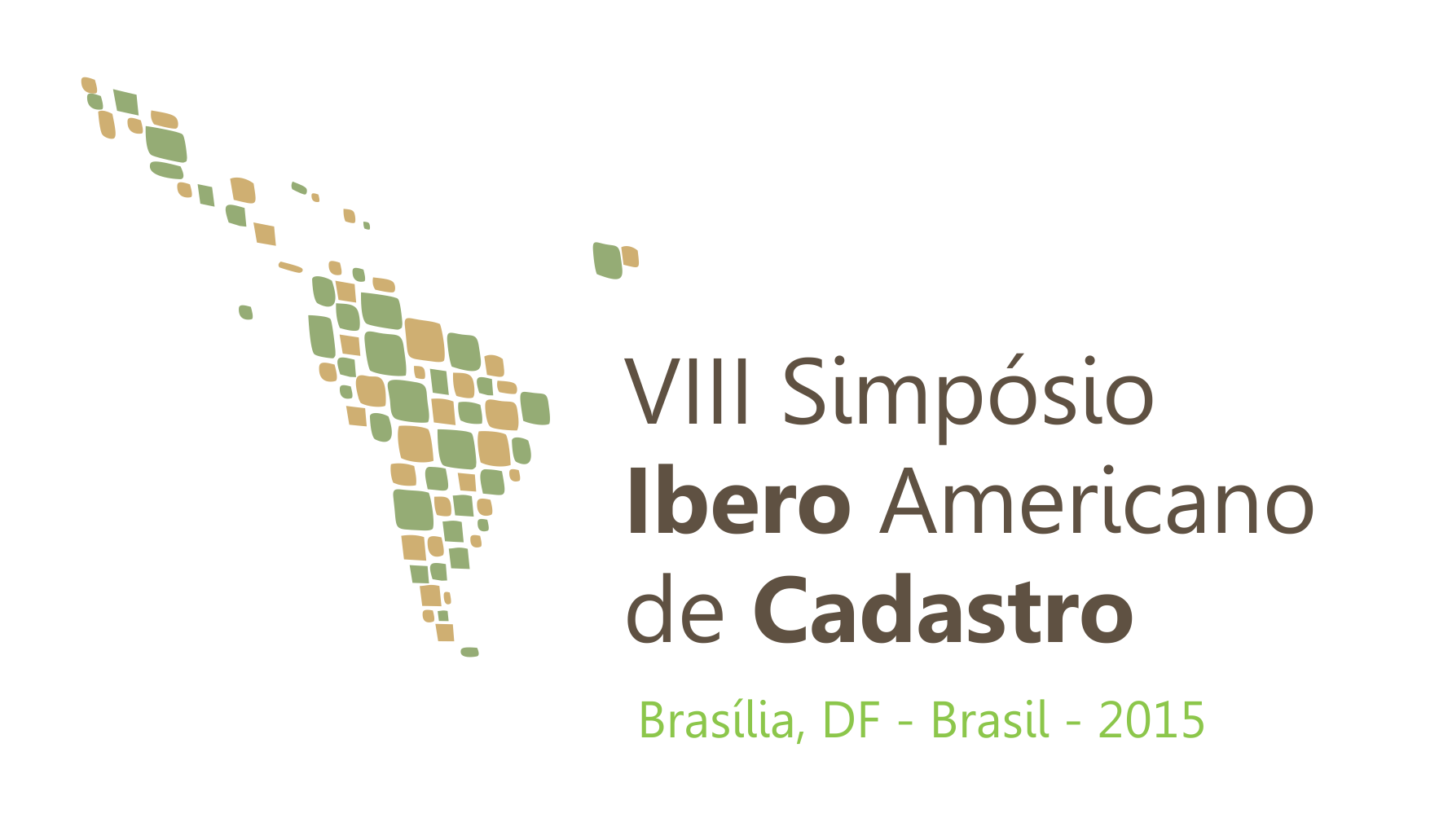 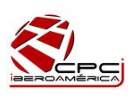 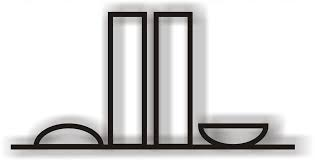 Brasília, Brasil – 2015
DESTAQUES DO “OUTLOOK” – FAO/OCDE
Demanda por proteína animal impulsiona mercados mundiais de alimentos.
Produção responde com incrementos em produtividade.
Preços: 
- Preços reais mantêm queda secular de longo prazo;
- Mudanças nos preços relativos.
Mercados mais calmos, mas com risco de recrudescimento da volatividade.
Concentração das exportações aumenta riscos de mercado.
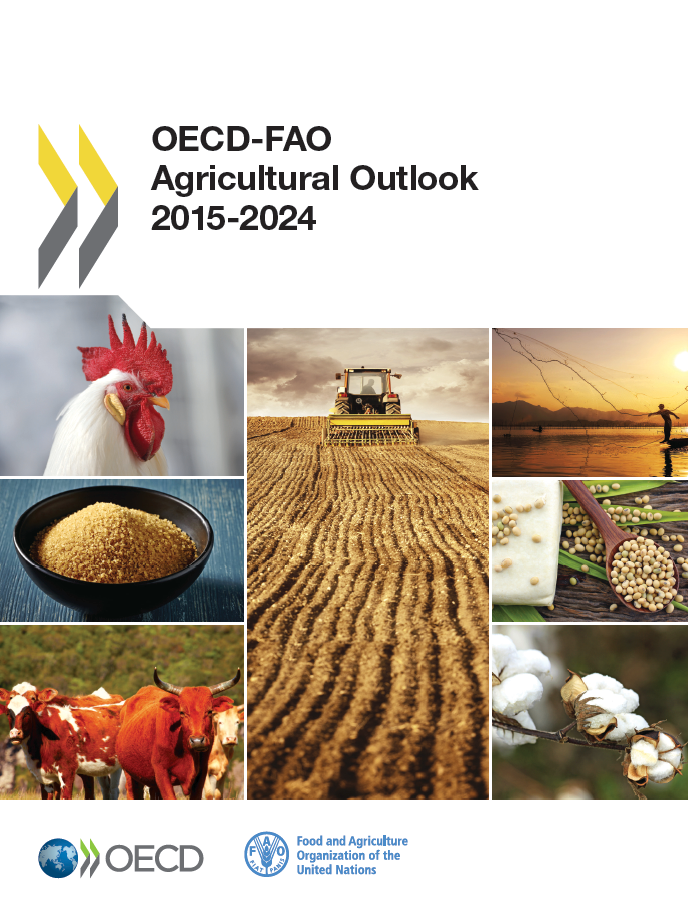 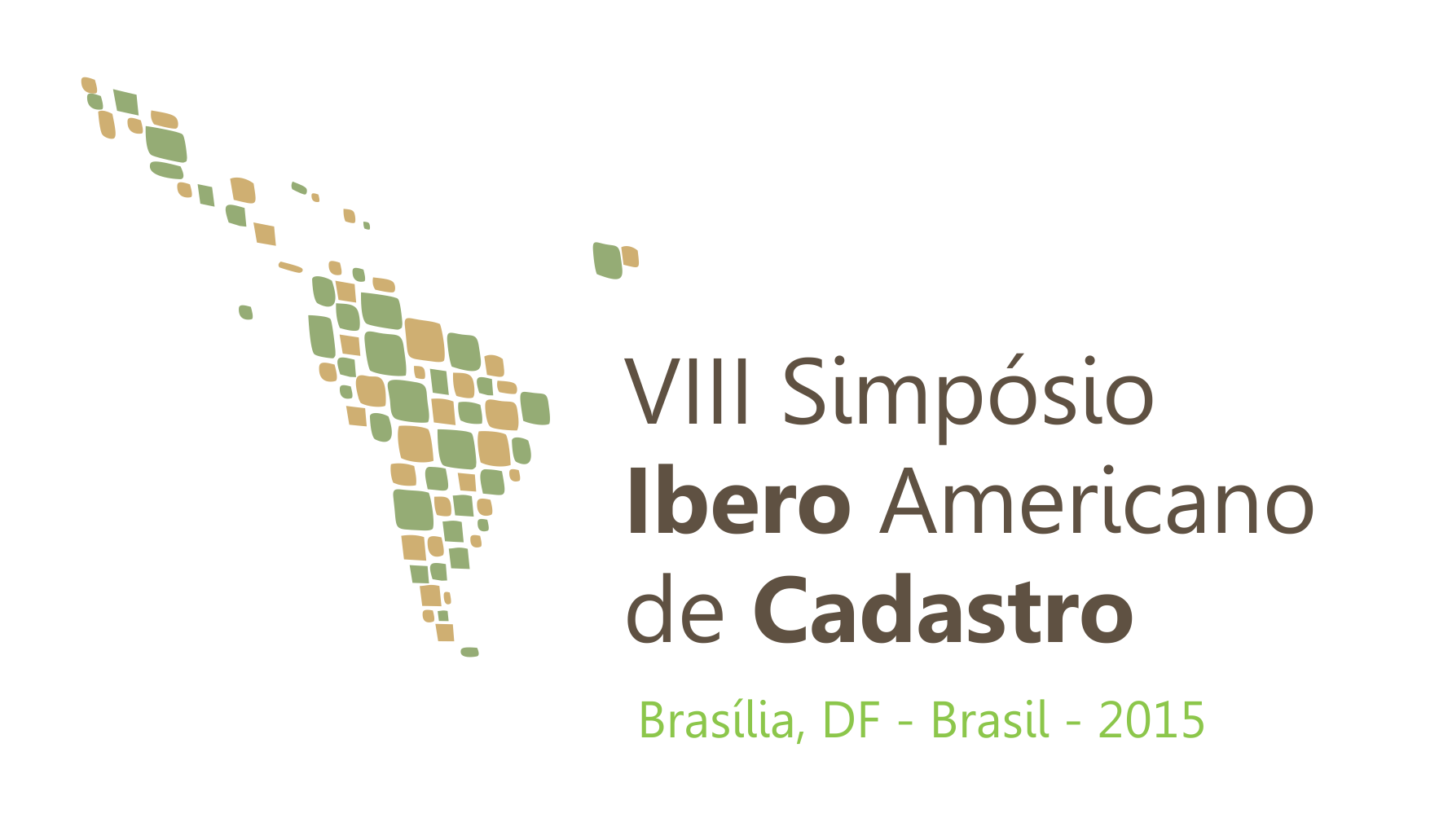 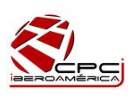 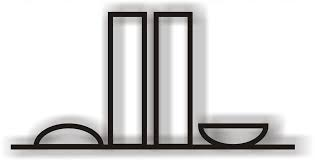 Brasília, Brasil – 2015
TENDÊNCIAS PARA O BRASIL – “OUTLOOK FAO/OCDE”
Demandas crescentes por produtos nos quais o Brasil tem vantagem comparativa (carne e cereais forrageiros);

Importância crescente do mercado asiático e, potencialmente, do mercado africano;

Mudança na economia de produção dos biocombustíveis;

Depreciação da taxa de câmbio entre o Real e o Dólar beneficiará agricultores brasileiros.
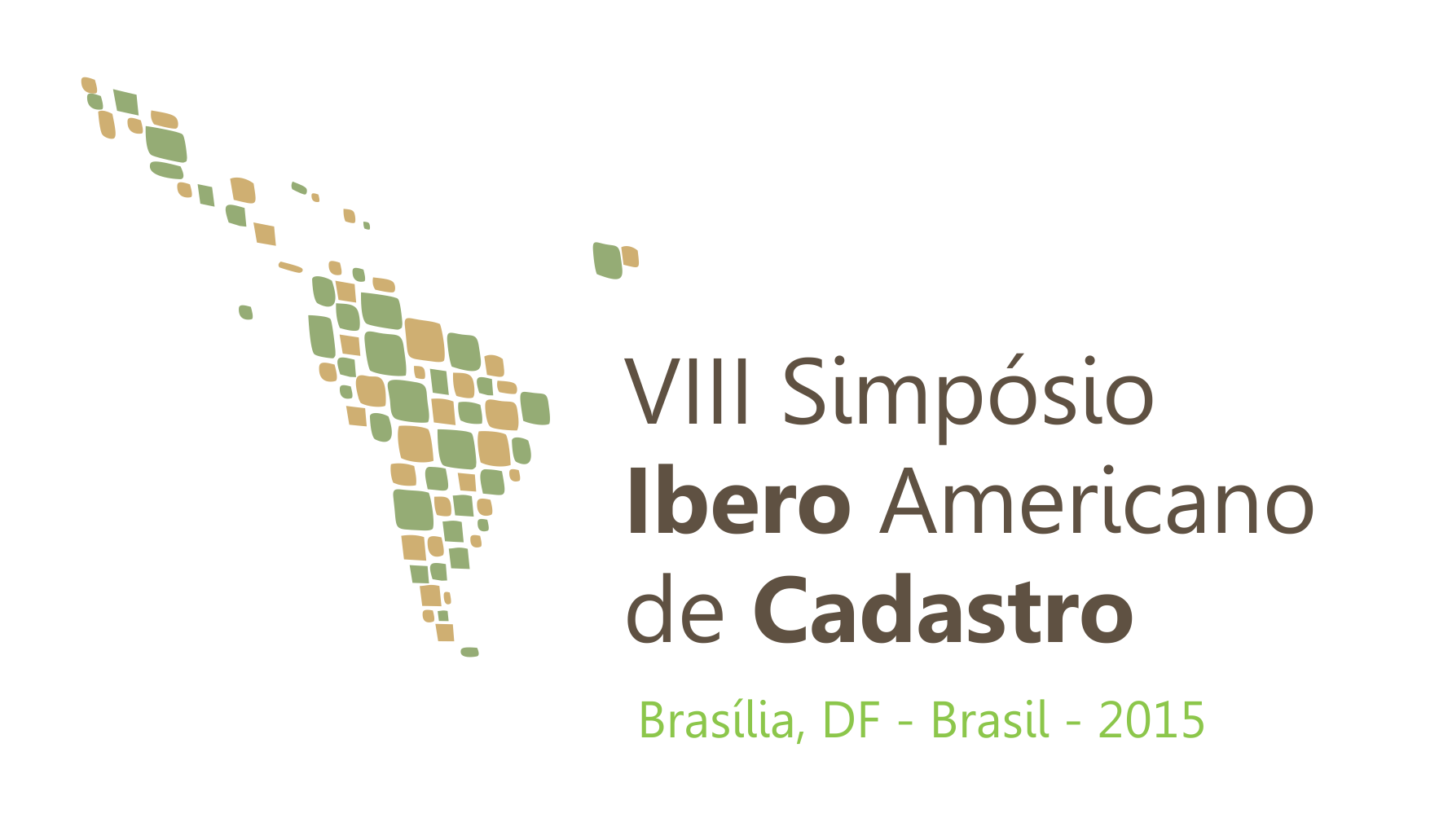 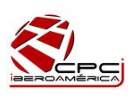 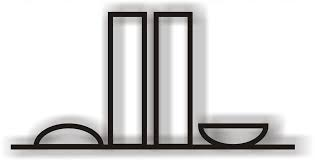 Brasília, Brasil – 2015
IMPLICAÇÕES DO “OUTLOOK” PARA A AGRICULTURA BRASILEIRA
O Brasil tem potencial de ser o principal fornecedor de alimentos do mundo para responder ao aumento da demanda global de importações de commodities;

Mas boa parte da produção abastece a demanda interna;

Aumento da produção continuará a vir principalmente dos ganhos em produtividade, e é possível atingir esse aumento de maneira sustentável;  

Oportunidades em alta para agricultores familiares em produtos-chave como café, frutas tropicais, suínos e aves.
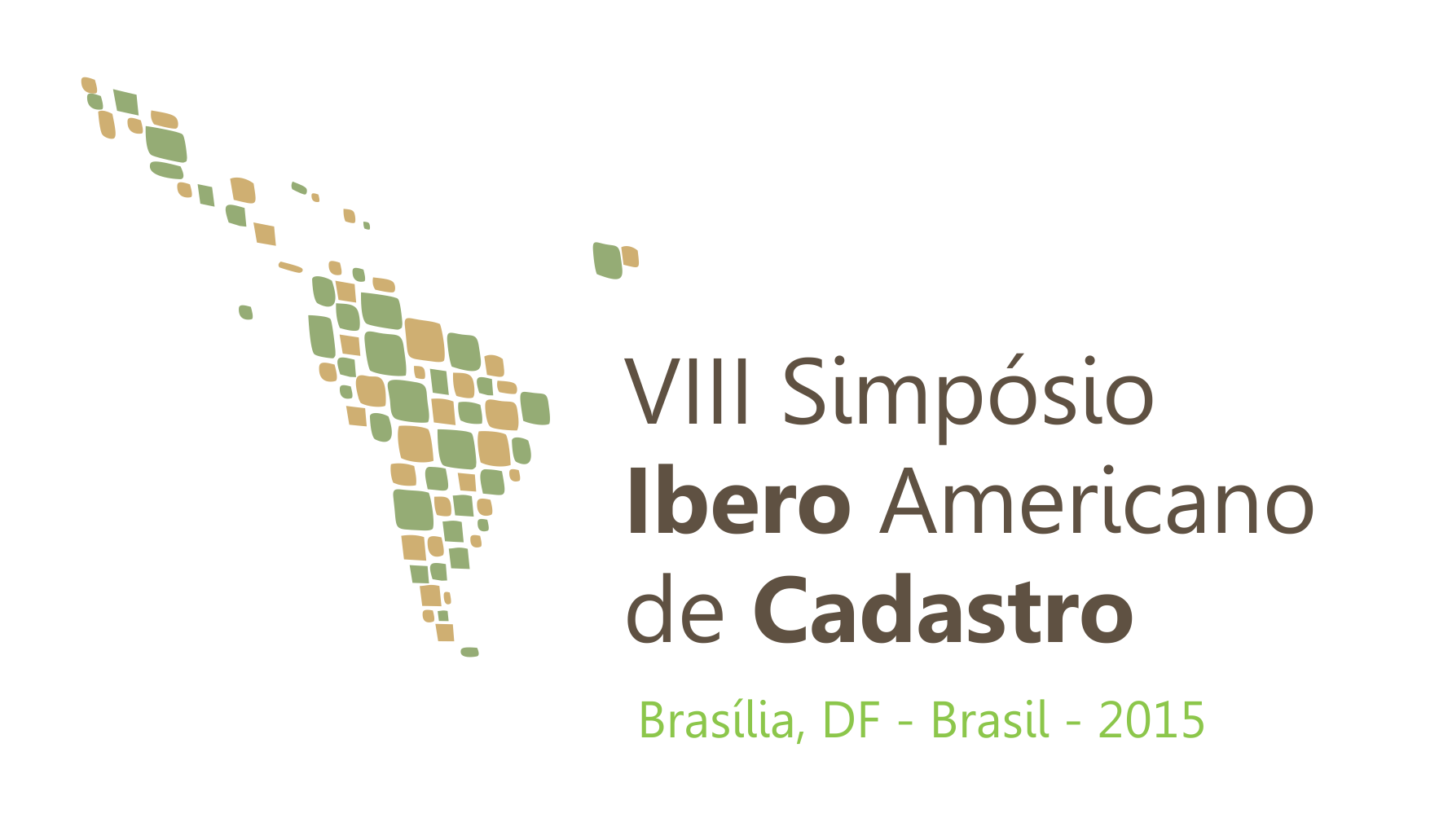 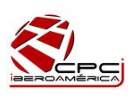 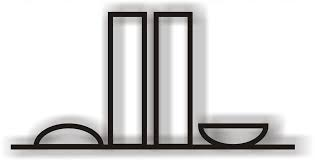 Brasília, Brasil – 2015
AS DIRETRIZES VOLUNTÁRIAS E A GOVERNANÇA DE POSSE DE TERRA
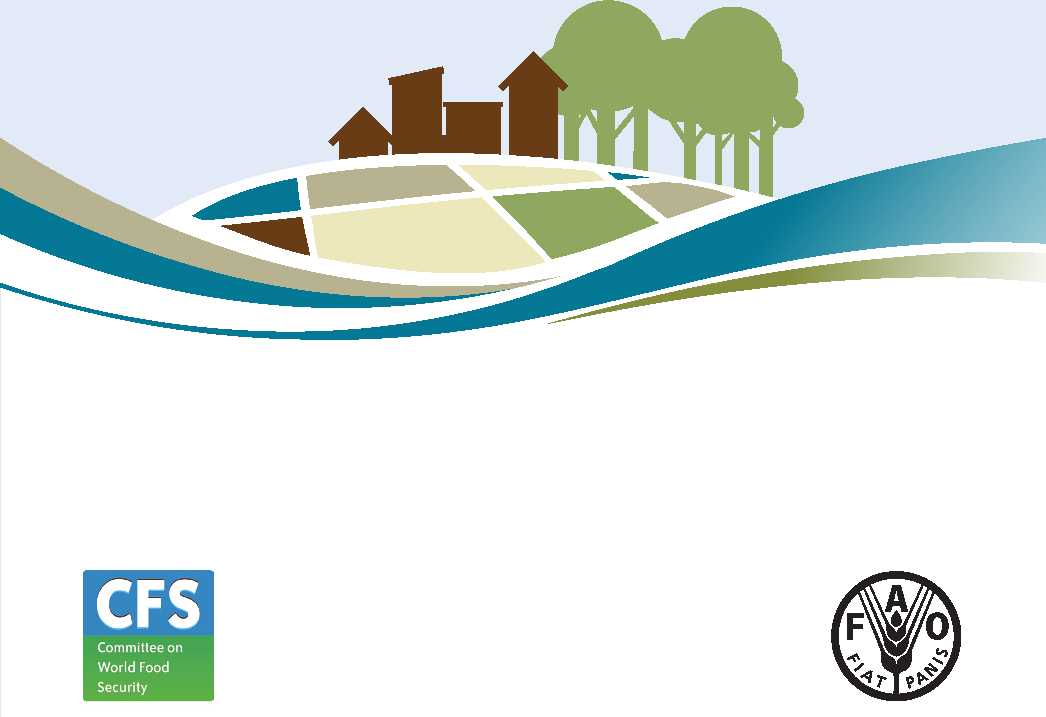 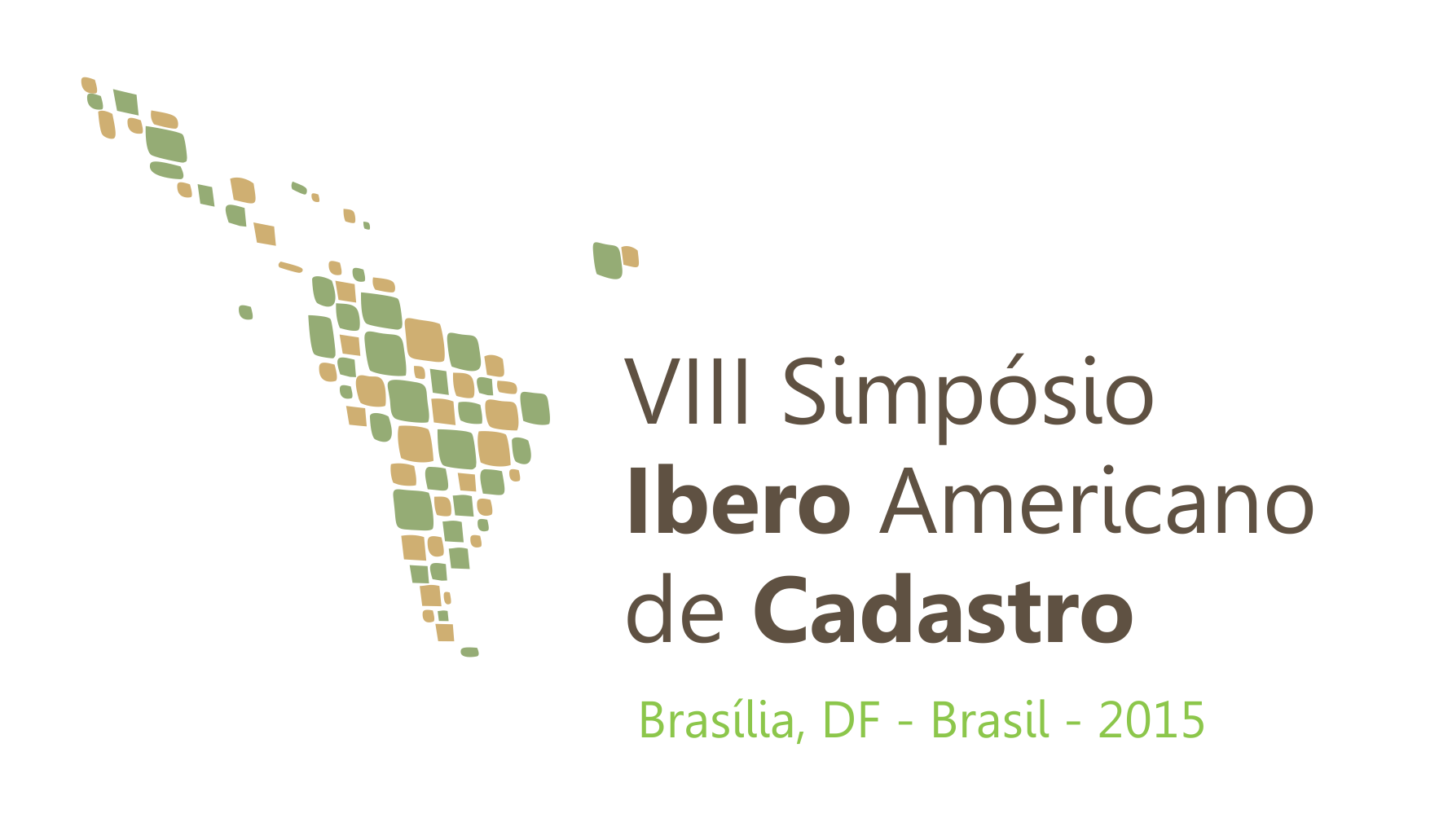 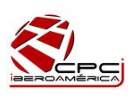 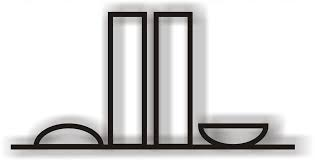 Brasília, Brasil – 2015
CONCEITO
O propósito das Diretrizes Voluntárias é servir de referência e proporcionar orientação para melhorar a governança da posse de terra, a pesca e os bosques.

As Diretrizes foram ratificadas em 2012 e estão baseadas em uma série de consultas públicas realizadas entre 2009 e 2010 em diferentes países.
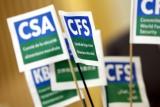 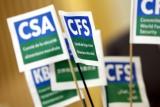 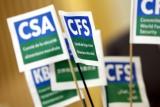 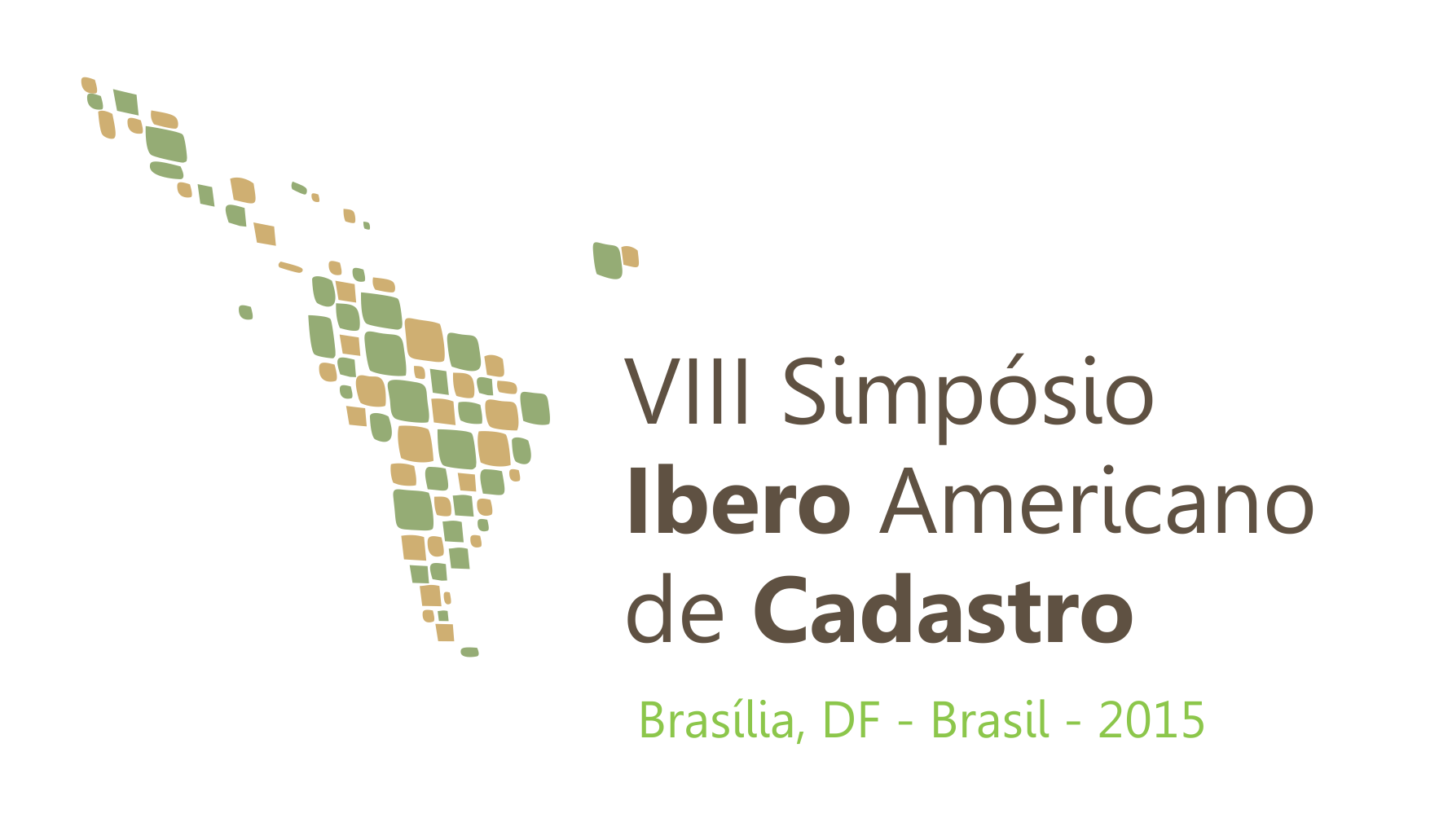 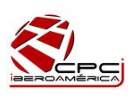 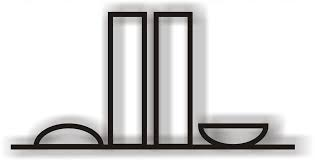 Brasília, Brasil – 2015
OBJETIVOS
Melhorar a governança da posse de terra e orientação.
Contribuir para a melhoria e desenvolvimento de quadros políticos, legais e organizacionais.
Aumentar a transparência e melhorar o funcionamento dos sistemas de posse de terras.
Fortalecer a capacidade e o funcionamento dos organismos de execução, as autoridades judiciais, os governos locais, as organizações de agricultores de pequena escala, pescadores, comunidades indígenas, sociedade civil, setor privado, instituições acadêmicas e todos aqueles que têm interesse na governança e em promover a cooperação entre atores mencionados.
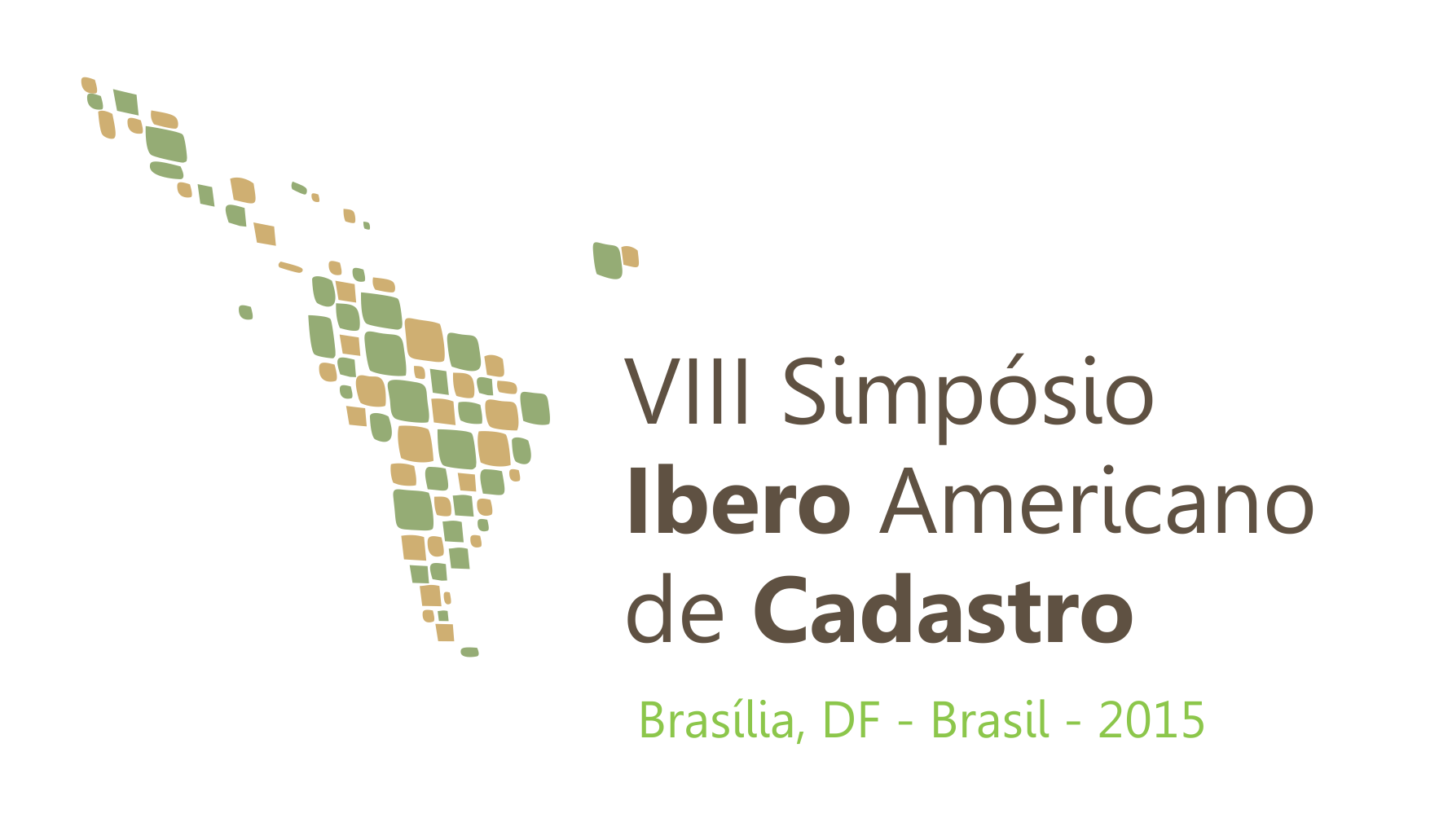 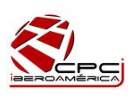 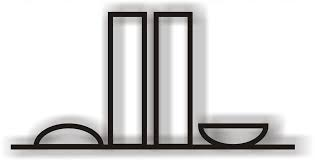 Brasília, Brasil – 2015
ORIENTAÇÕES
As Diretrizes promovem direitos iguais para as mulheres na obtenção dos títulos das propriedades; sistemas de organização de registros transparentes; reconhece e protege os direitos informais e tradicionais à terra, florestas e áreas de pesca.
São  uma referência para as autoridades nacionais na aprovação de leis e na definição de políticas.

As diretrizes destinam-se também a dar aos investidores e fomentadores, indicações claras sobre as melhores práticas.
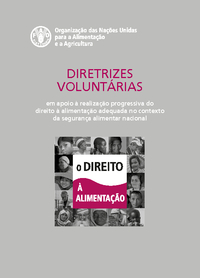 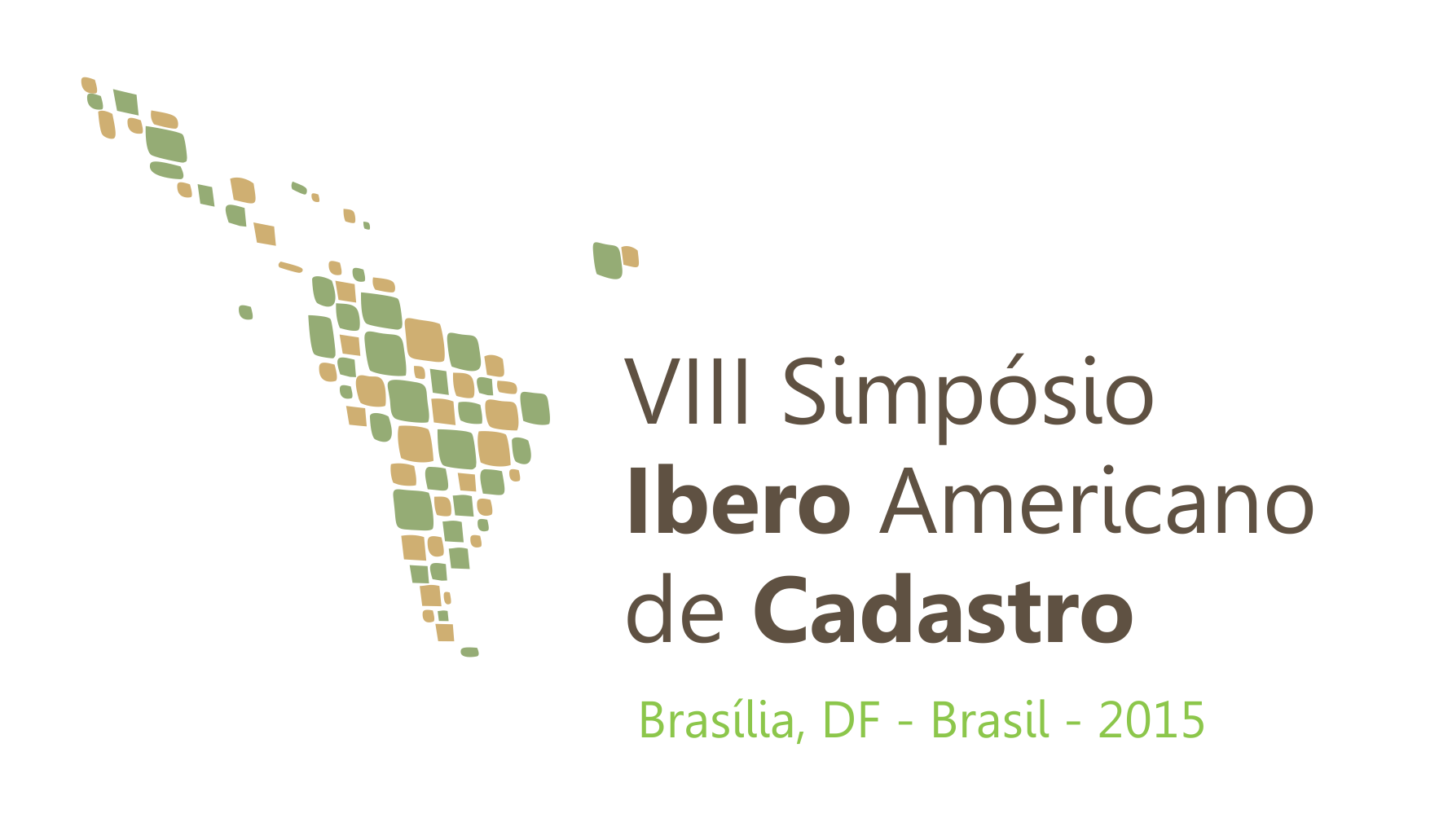 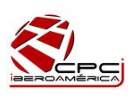 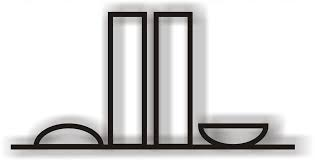 Brasília, Brasil – 2015
QUADRO DE REFERÊNCIA
AS DIRETRIZES:

Servem como texto de referência no qual se estipulam princípios e normas que são aceitas internacionalmente para as práticas responsáveis da governança da posse da terra;

Constituem um marco que os Estados podem utilizar na hora de elaborar as próprias estratégias, políticas, legislação, programas e atividades;

Permitem aos governos, a sociedade civil, o setor privado e aos cidadãos julgarem se as atuações que eles propõem realizar, ou se as atuações de outros atores, constituem práticas aceitáveis.
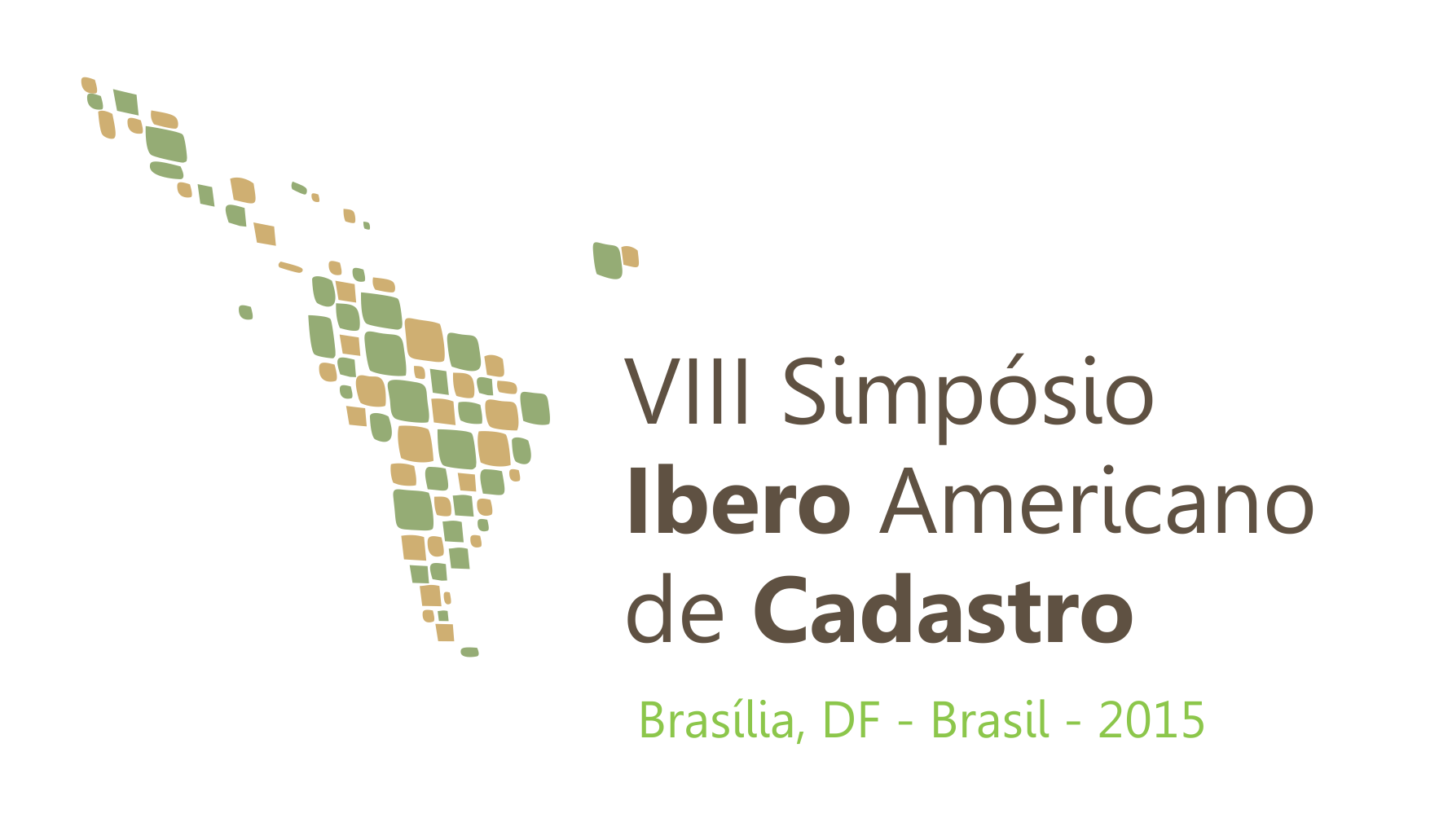 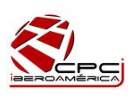 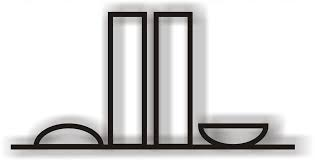 Brasília, Brasil – 2015
A INSEGURANÇA DA POSSE
Os sistemas de posse estão expostos a tensões crescentes ante a exigência de garantir a segurança alimentar para um população mundial em expansão, em circunstâncias nas quais a disponibilidade de terras, de recursos pesqueiros e de florestas, se vê reduzida pela degradação ambiental e a mudança climática. 

A insegurança do direito de posse da terra se traduz em um aumento da vulnerabilidade, da fome e da pobreza, podendo conduzir a conflitos e a degradação ambiental, quando os atores envolvidos lutam para assegurar o controle desses recursos.

A governança da posse da terra é essencial para determinar o modo que as pessoas, as comunidades e outros atores adquirem direitos e responsabilidades para o uso e controle da terra, da pesca e das florestas.
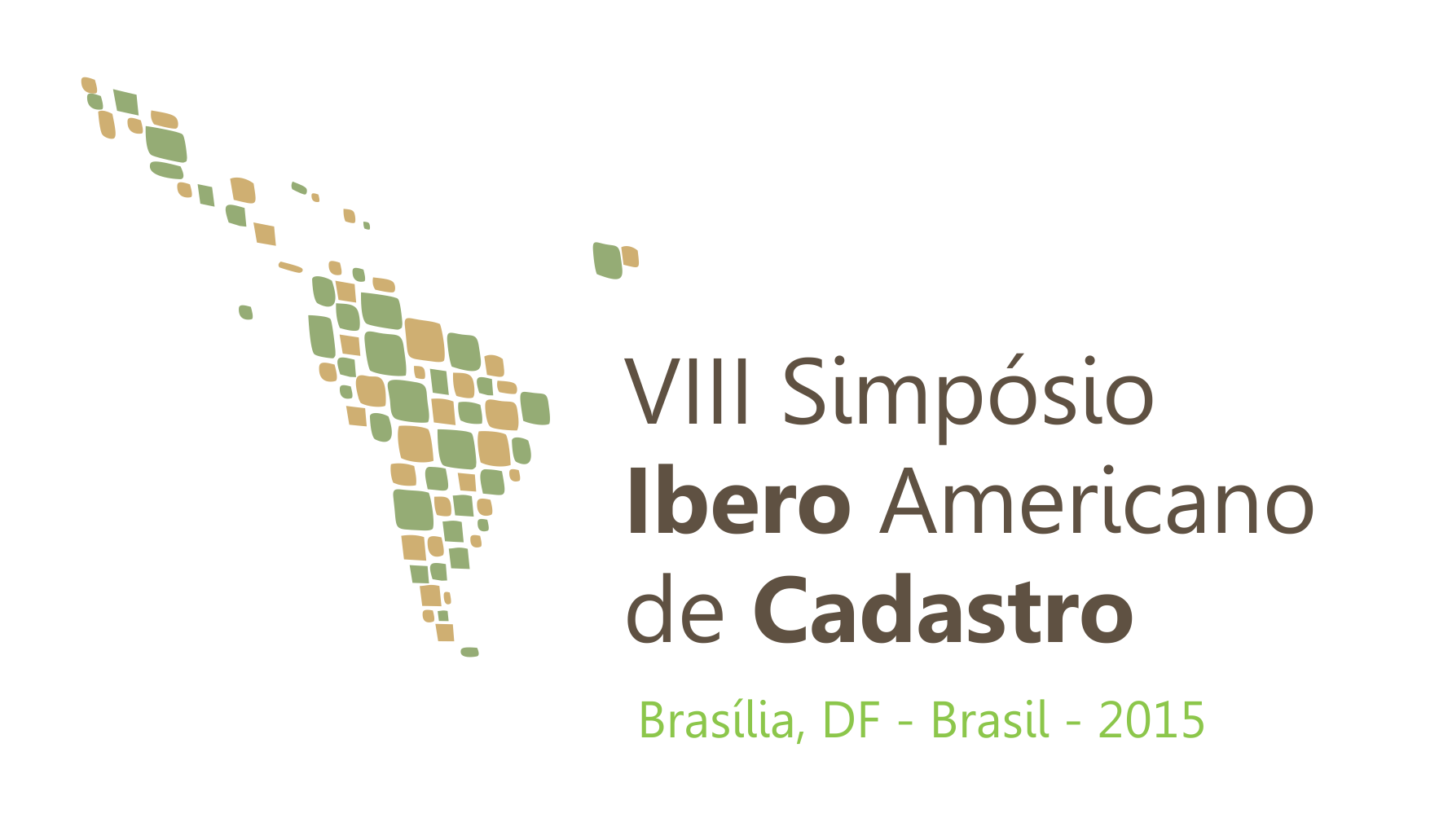 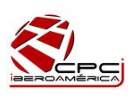 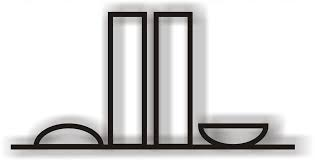 Brasília, Brasil – 2015
POSSE DA TERRA
O QUE SE ENTENDE POR POSSE?

Os sistemas de posse definem e regulam a forma na qual as pessoas, comunidades e outros atores conseguem acesso aos recursos naturais, seja por meio de dispositivos jurídicos formais, ou mediante acordos informais. 

As regras que governam a posse estabelecem quem pode usar que recurso, por quanto tempo e em que condição. Tais regras podem basear-se tanto em políticas e leis escritas, quanto em costumes e práticas não escritas.
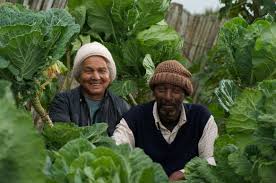 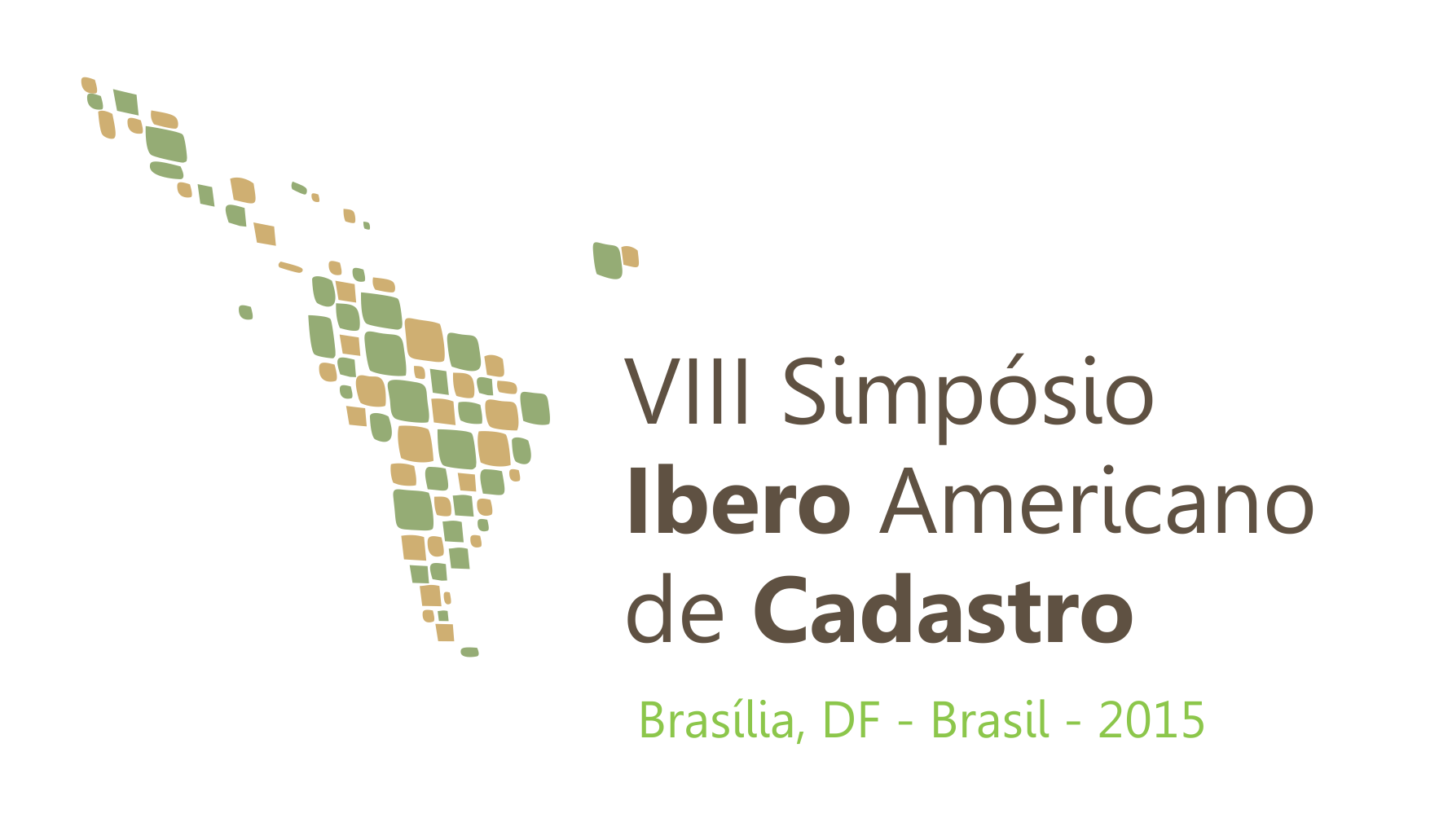 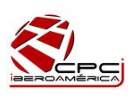 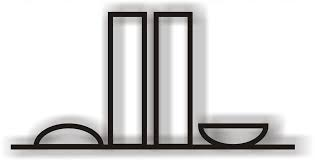 Brasília, Brasil – 2015
PRINCÍPIOS
Uma governança responsável faz com que o acesso à terra, à pesca e as florestas seja mais equitativo. 
■ protege as pessoas das perdas arbitrárias dos seus direitos de posse, por exemplo por despejo forçado;
 ■ contribui para que seja evitada a discriminação jurídica, política ou devida a práticas governantes;
 ■ conduz a um processo de tomada de decisões mais transparente e participativo; 
■ ajuda todas as pessoas a serem tratadas de maneira igualitária perante a lei;
■ contribui para que as disputas possam ser solucionadas antes que sejam transformadas em conflitos;
■ simpliﬁca  a administração da posse e faz com que a posse seja mais efetiva e acessível para todos.
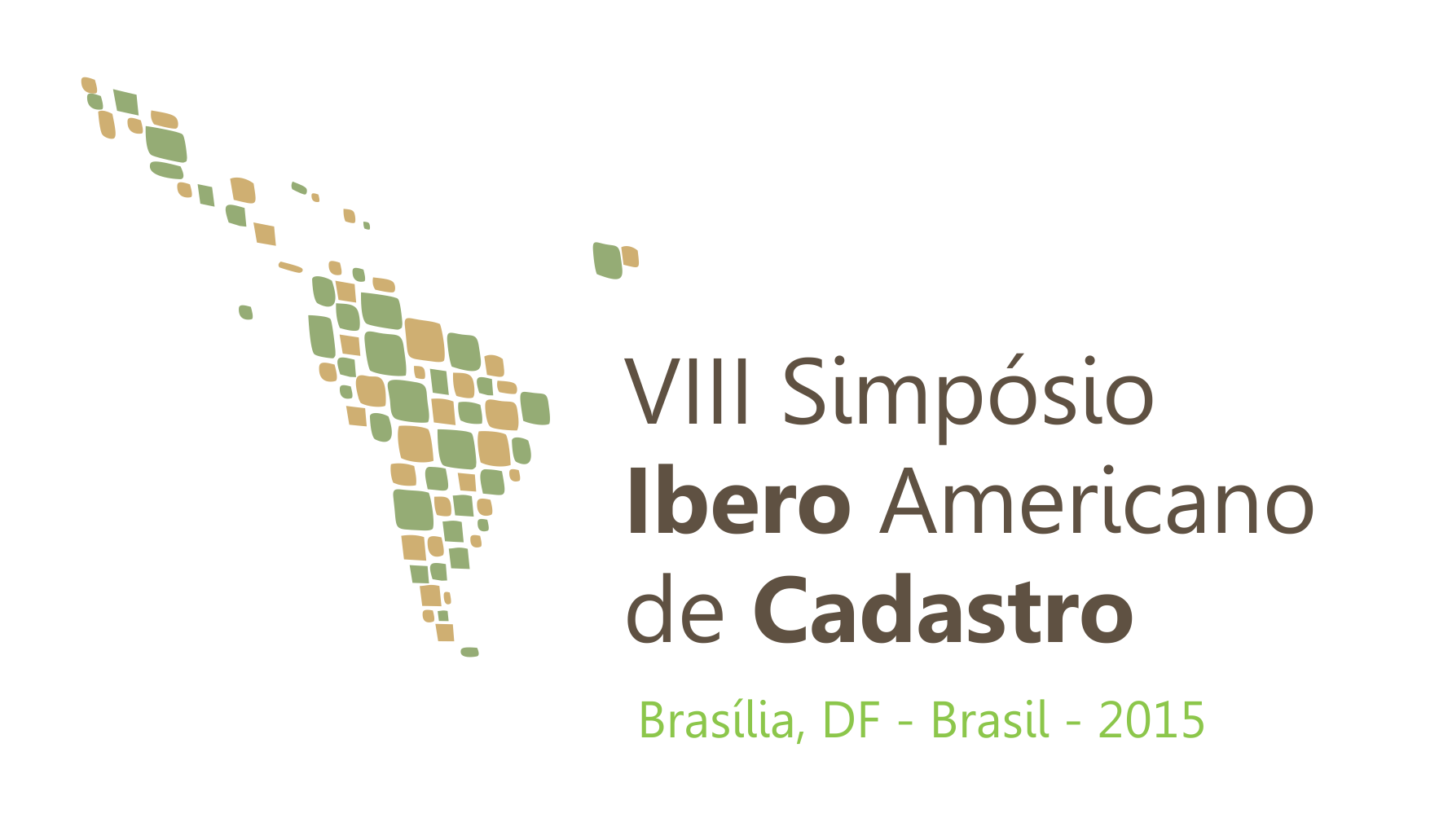 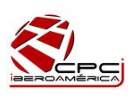 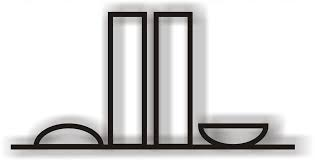 Brasília, Brasil – 2015
PRINCÍPIOS
Princípios de orientação de governança responsável de posse 

De acordo com os princípios gerais, os Estados devem: 

Reconhecer e respeitar todos os titulares de direitos de posse legítimos e seus direitos; 
Salvaguardar os direitos legítimos de posse contra as ameaças e infrações; 
Promover e facilitar o exercício dos direitos legítimos de posse;
Proporcionar o acesso à justiça para lidar com violações de posse.
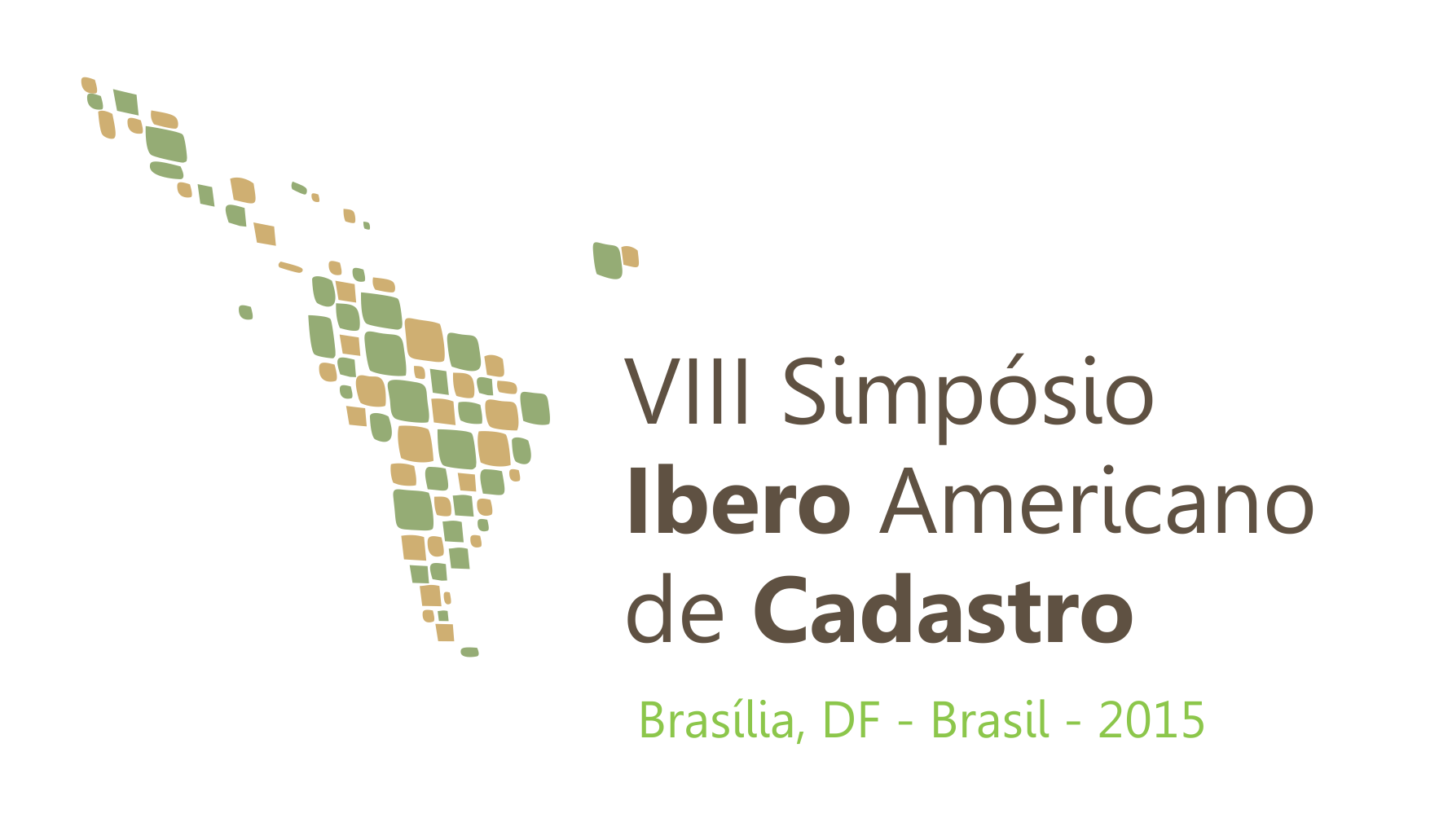 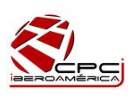 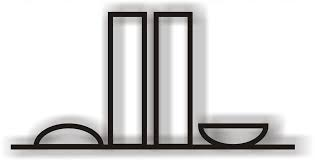 Brasília, Brasil – 2015
PRINCÍPIOS
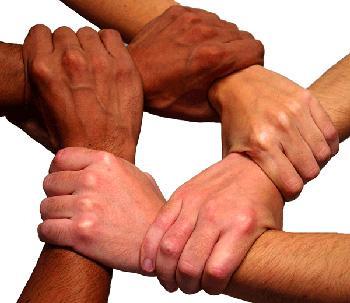 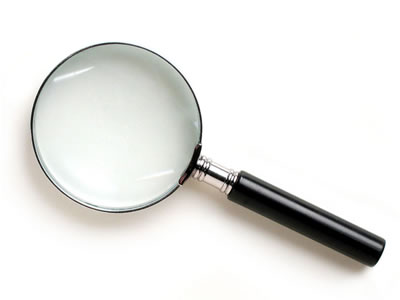 • dignidade humana; 
• não discriminação; 
• equidade e justiça; 
• igualdade de gêneros; 
• abordagem holística e sustentável;
• consulta e participação; 
• Estado de direito;
• transparência;
• prestação de contas; 
• melhoria contínua.
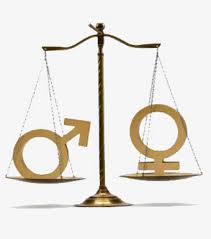 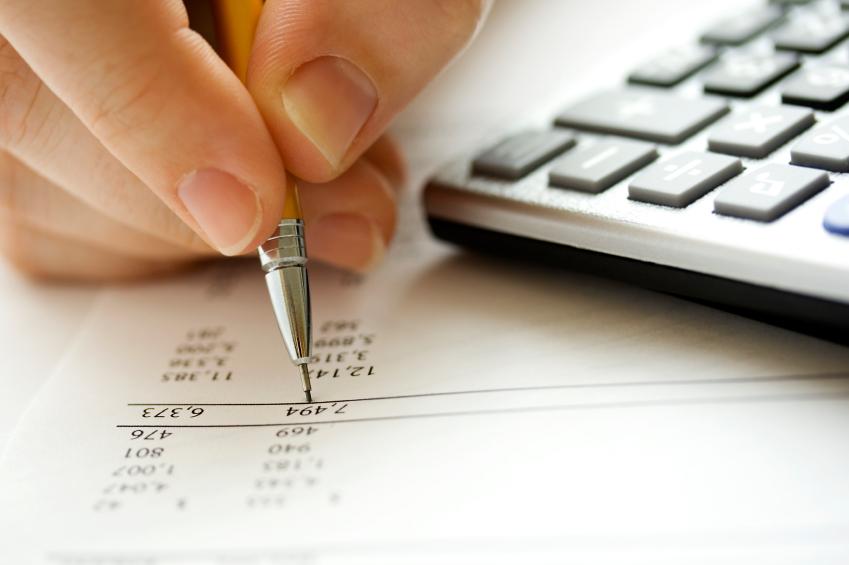 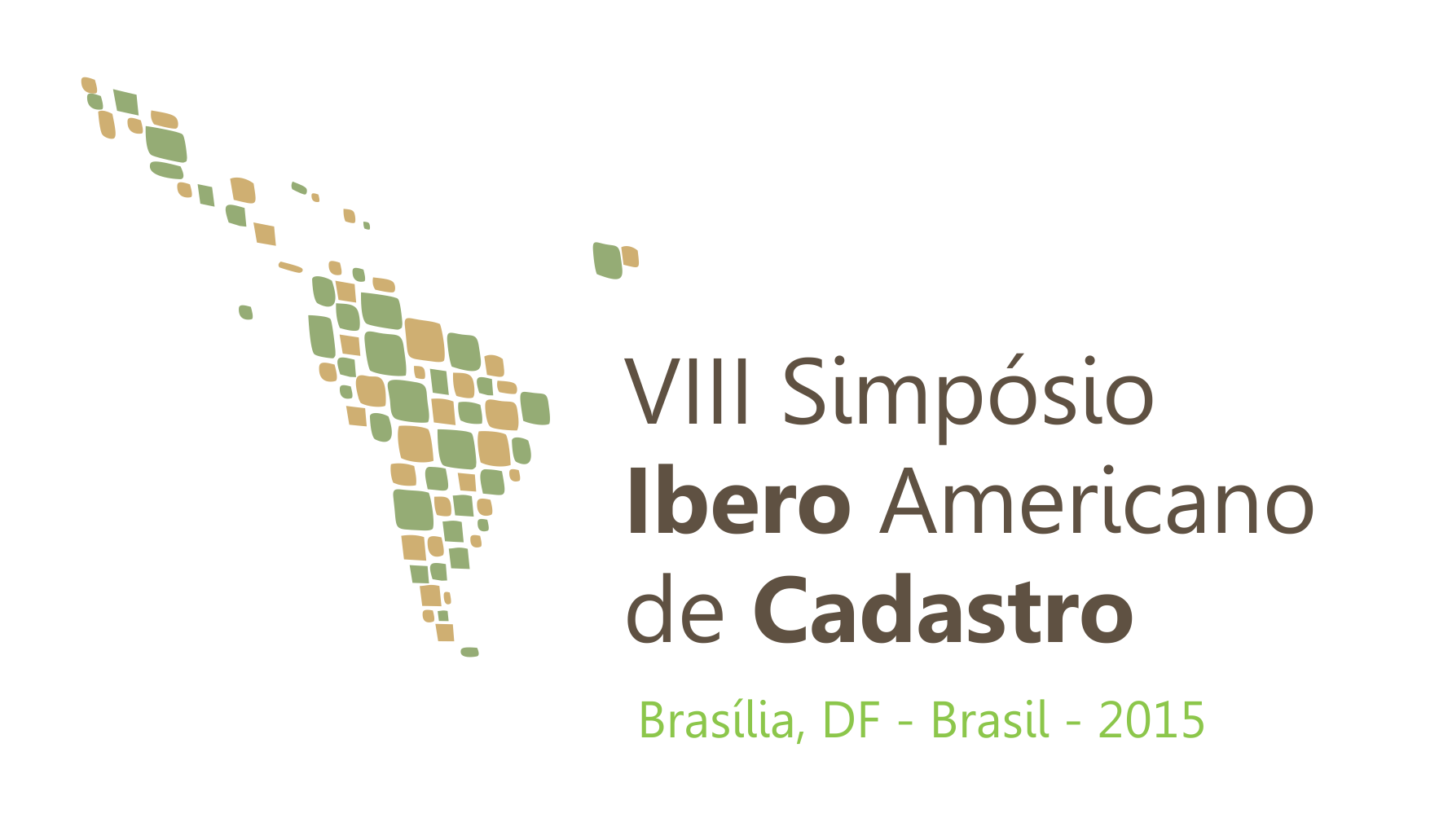 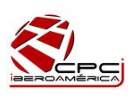 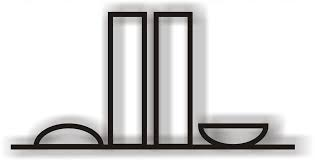 Brasília, Brasil – 2015
DISPOSIÇÕES PRELIMINARES – ESTABELECEM A ORIENTAÇÃO DAS DIRETRIZES
1:  Objetivos 
2:  Natureza e escopo
Assuntos gerais – apresenta orientações que se aplicam a todas as situações de governança de posse.
3:  Princípios de orientação de governança responsável de posse 
4:  Direitos e responsabilidades relacionadas à posse 
5:  Marcos políticos, jurídicos e organizacionais relacionados à posse
6:  Prestação de serviços
Reconhecimento legal e alocação de direitos e deveres de posse – aborda o reconhecimento legal dos direitos de posse dos povos indígenas e outras comunidades, bem como dos direitos de posse informais.
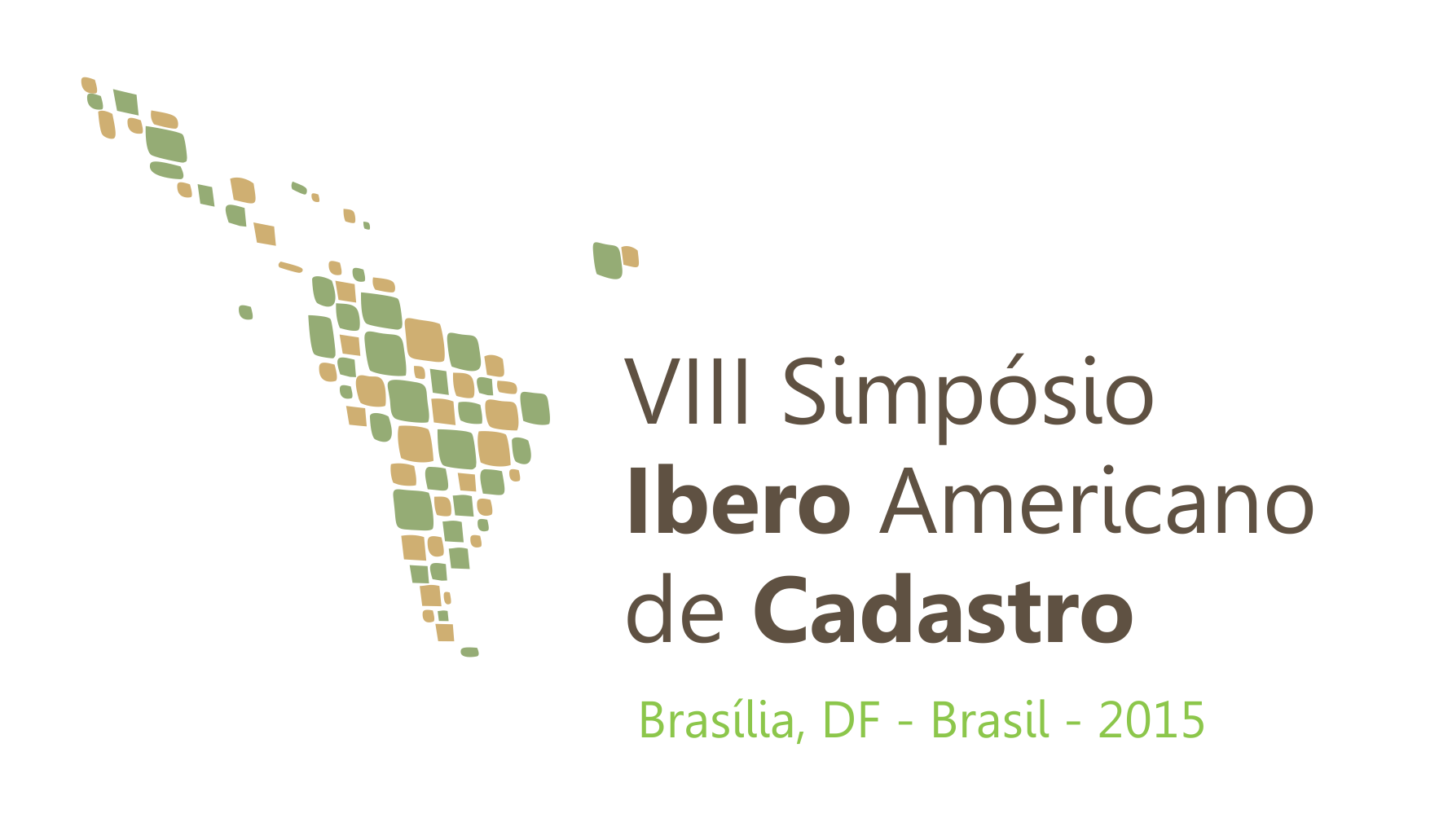 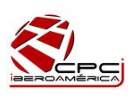 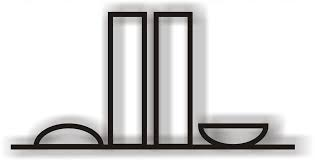 Brasília, Brasil – 2015
DISPOSIÇÕES PRELIMINARES – ESTABELECEM A ORIENTAÇÃO DAS DIRETRIZES
Transferências e outras modificações aos direitos e deveres de posse 
– proporciona orientações para os casos nos quais os direitos de posse são transferidos ou realocados após o seu reconhecimento ou destinação iniciais.
Mercados
Investimentos
Emparcelamento de terra e outras abordagens de reajuste 
Restituição 
Reformas redistributivas
Desapropriação e indenização  
Registros de direitos de posse
Avaliação 
Tributação
Planejamento territorial regulamentado
Resolução de disputas sobre os direitos de posse 
Assuntos transfronteiriços
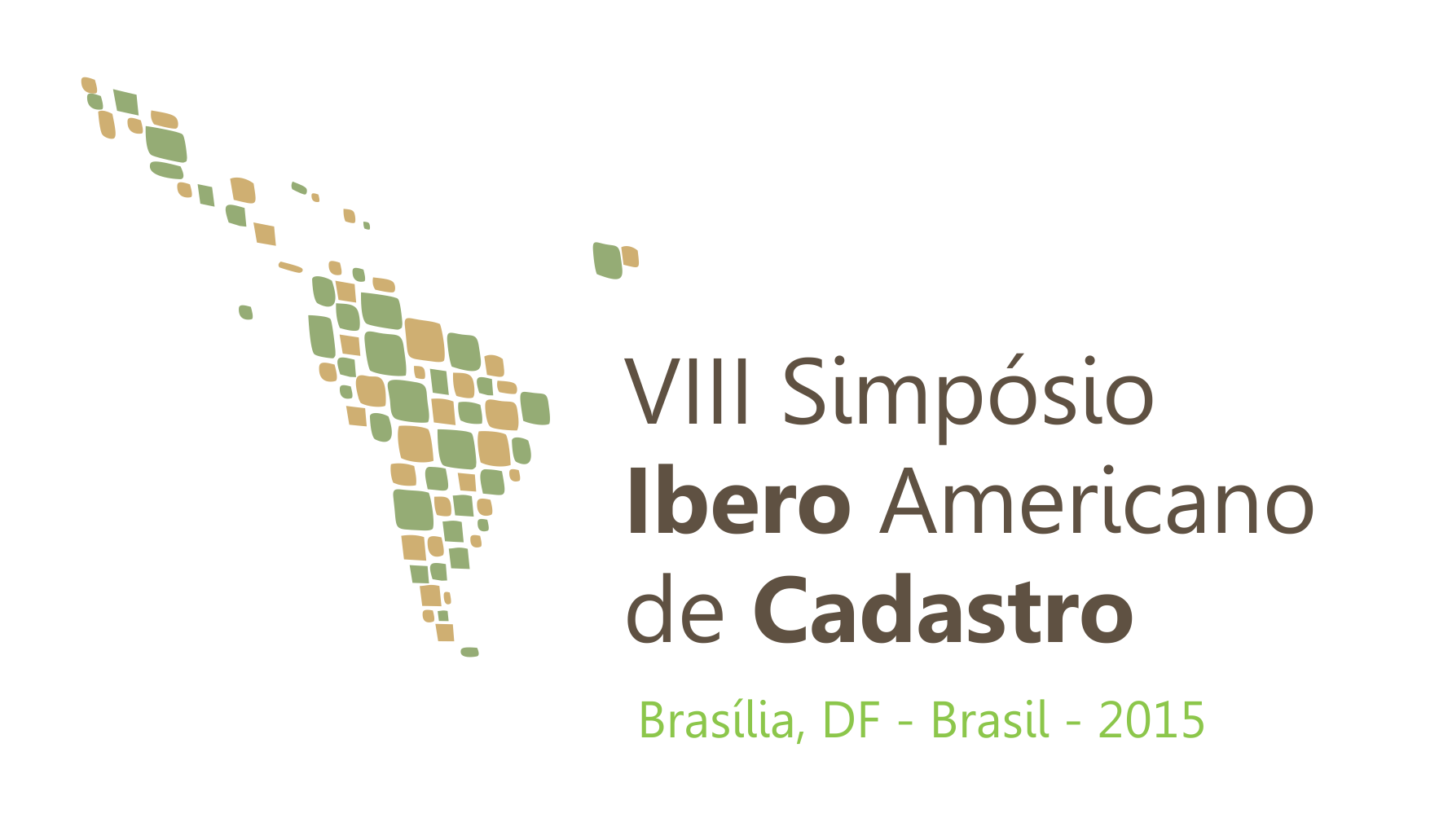 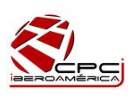 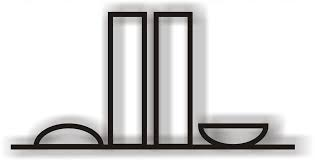 Brasília, Brasil – 2015
RESPOSTAS ÀS MUDANÇAS CLIMÁTICAS E EMERGÊNCIAS
Os Estados devem em todos os casos esforçar-se para preparar e desenvolver intervenções de reassentamento em consultas e com a participação com os possíveis desabrigados. A designação de um lugar alternativo de assentamento não deve colocar em risco os meios de vida de terceiros.
Mudanças climáticas
Desastres naturais
Conflitos relacionados à posse de terra, à pesca e florestas. Promoção, execução, monitoramento e avaliação – oferecem orientações sobre como executar, monitorar e avaliar os princípios e práticas mencionados nas Diretrizes.
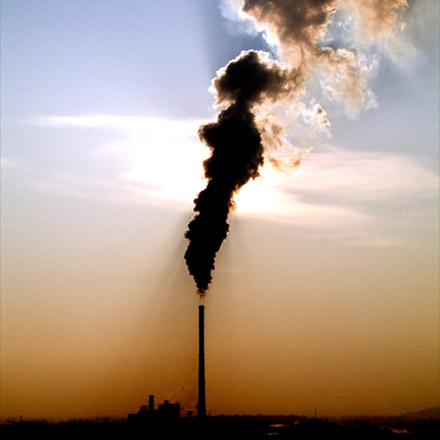 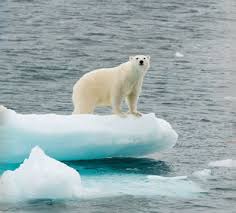 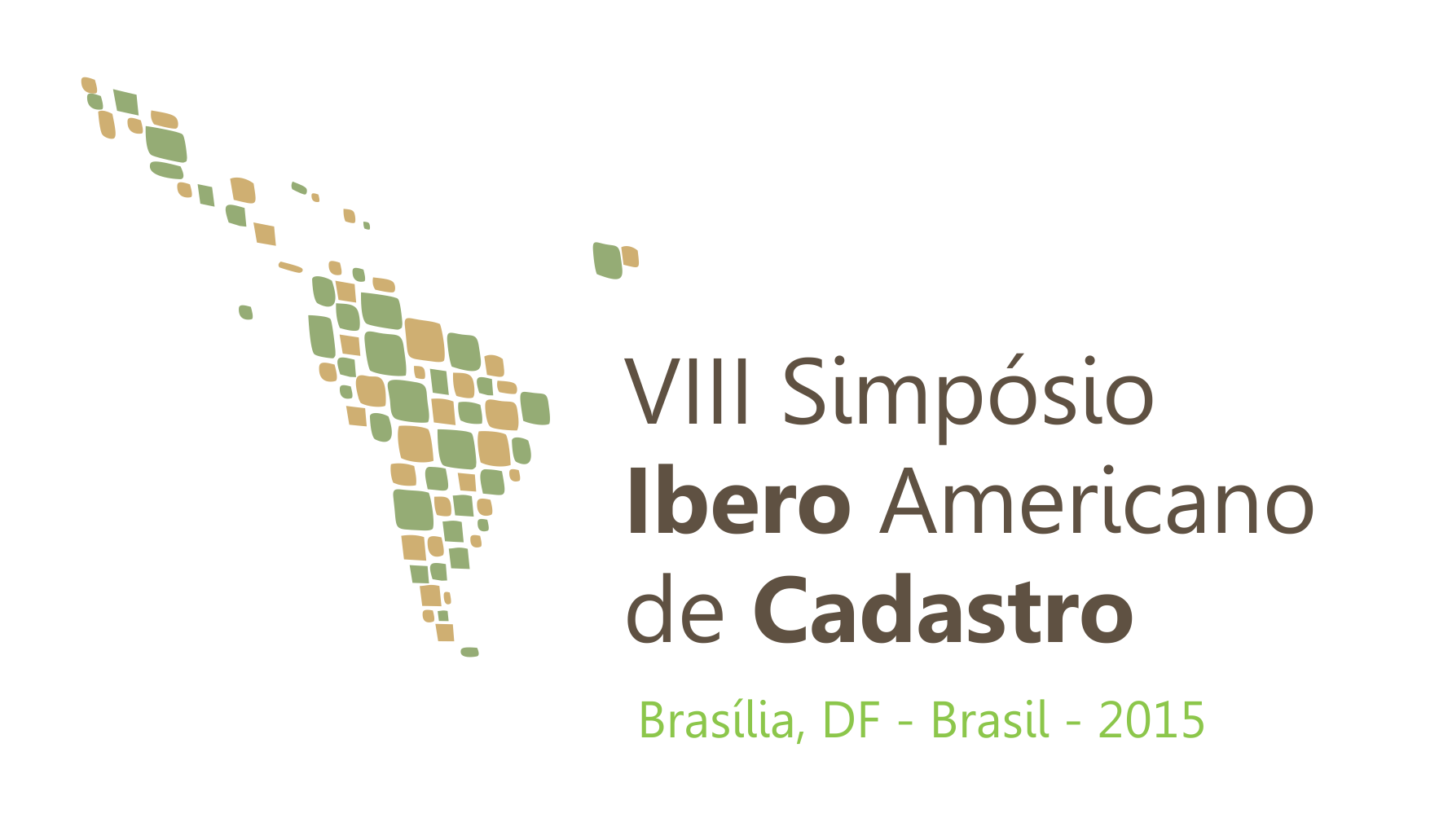 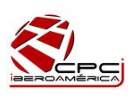 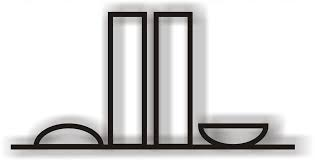 Brasília, Brasil – 2015
IMPLEMENTAÇÃO
Os Estados: elaboração, execução e aplicação das políticas e leis, os tribunais de justiça, registro dos direitos de posse, a avaliação, a tributação e o planejamento territorial.
Os tribunais de justiça e os organismos governamentais 
Indivíduos e comunidades
As pessoas, comunidades e entidades titulares de direitos de posse devem estar inteiradas da natureza dos mesmos, e saber como proteger-se do comportamento corrupto de terceiros.
As organizações da sociedade civil: 
Realizar campanhas de sensibilização e proporcionar assistência para proteção dos direitos das pessoas.
Os investidores devem assegurar que todos os interessados estejam informados e participem nas negociações.
Profissionais em assuntos de posse, instituições acadêmicas: as universidades
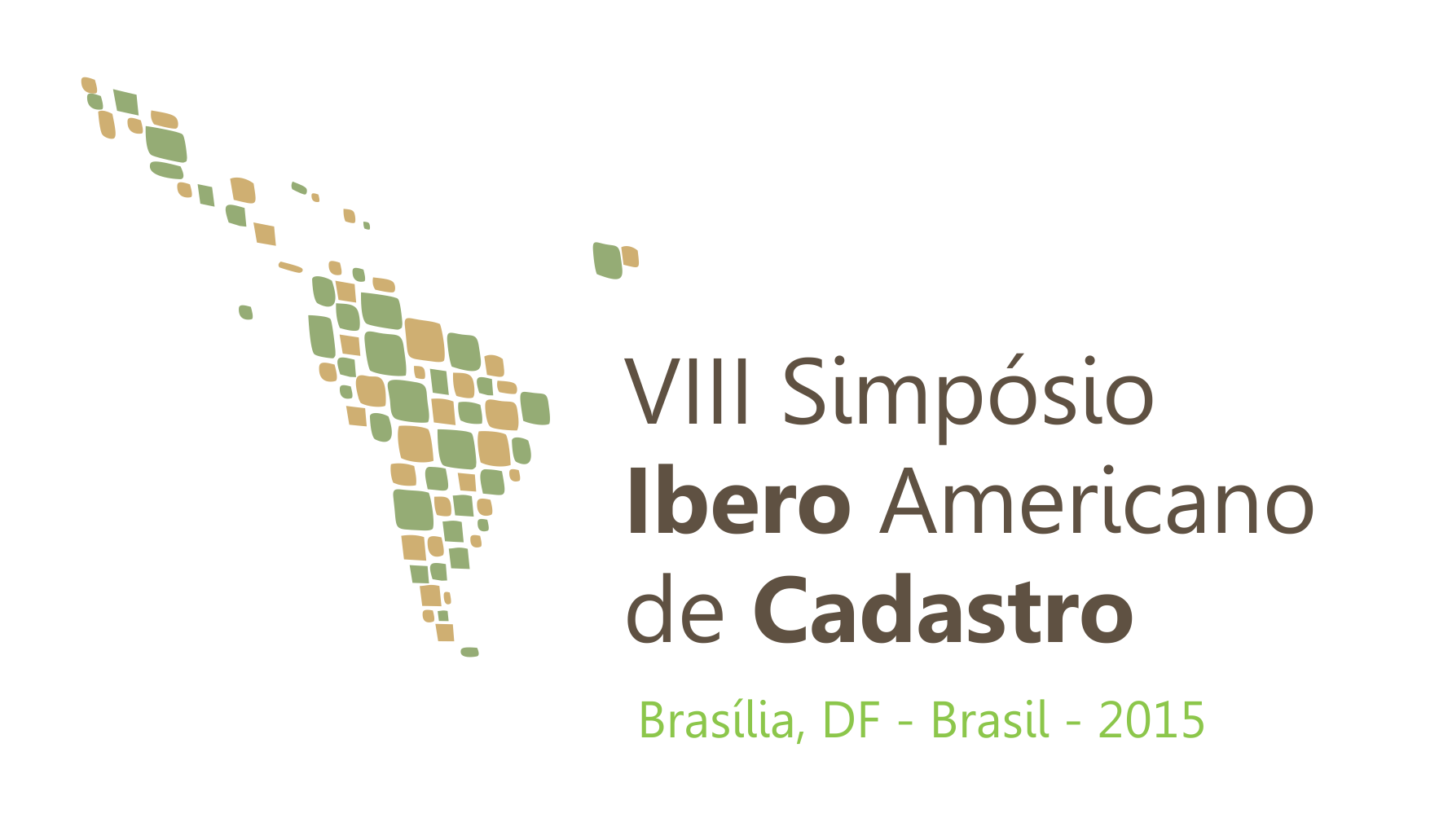 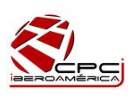 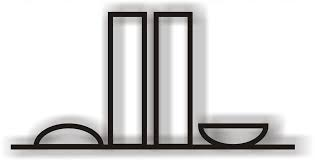 Brasília, Brasil – 2015
EXEMPLOS
No setor privado grandes marcas de refrigerante já adotaram as Diretrizes:
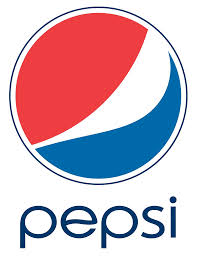 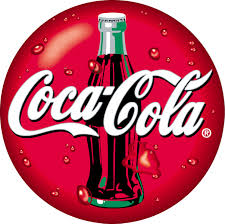 198 países já aderiram as Diretrizes Voluntárias, entre eles o Brasil.
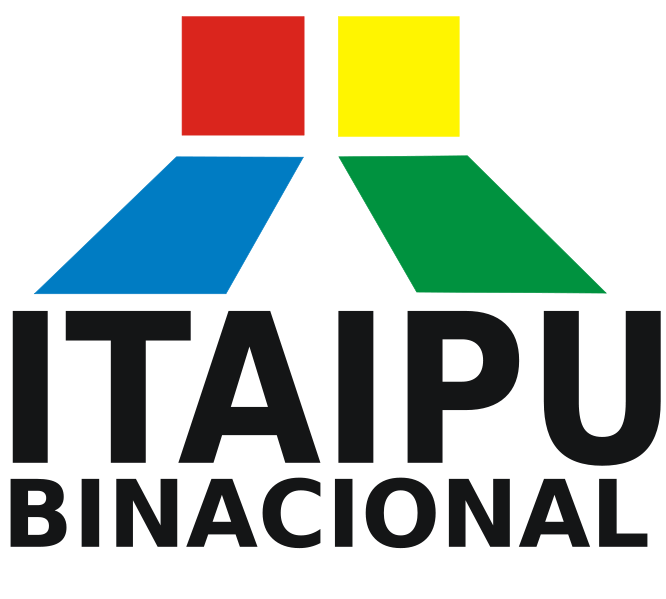 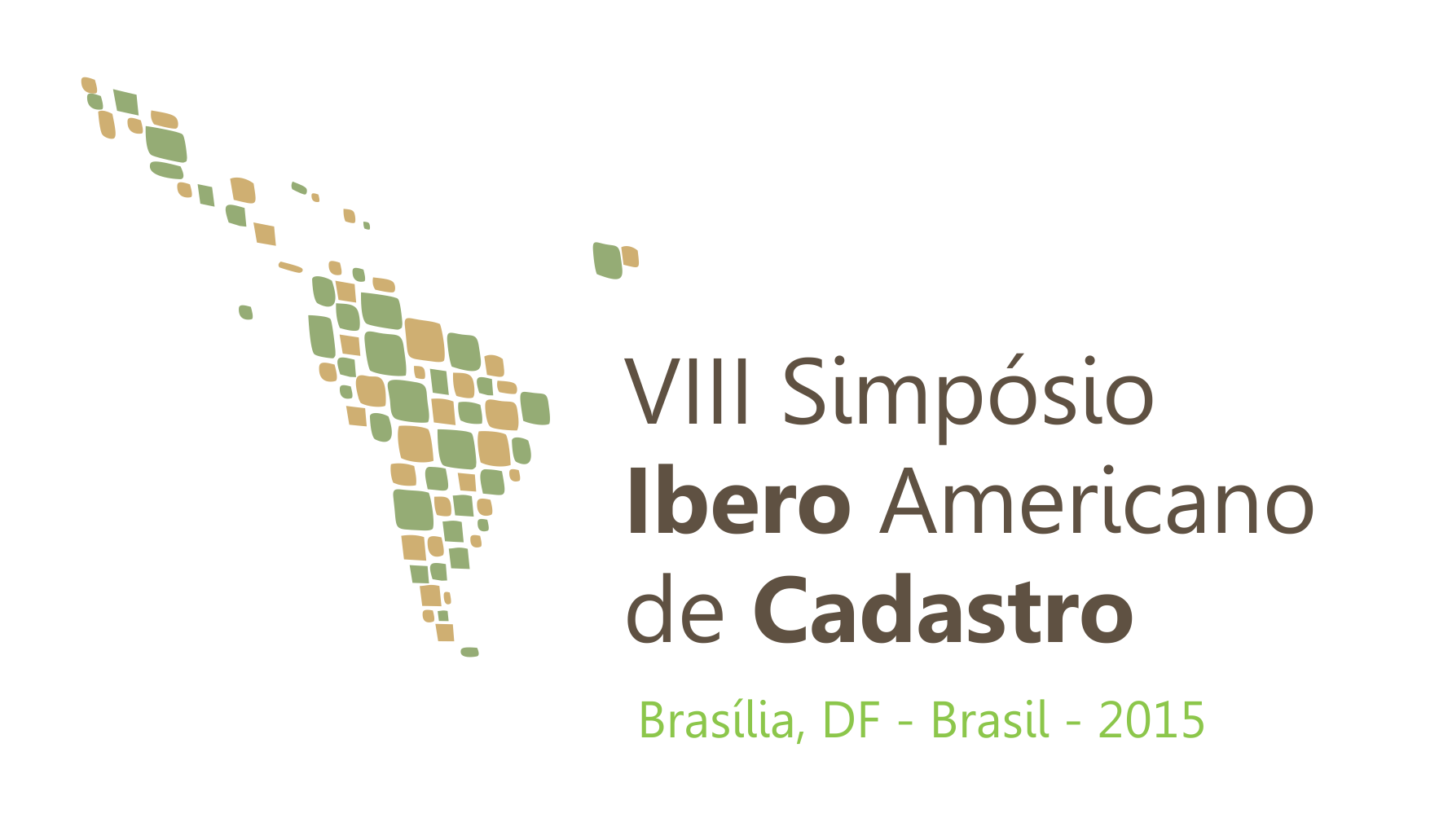 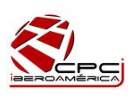 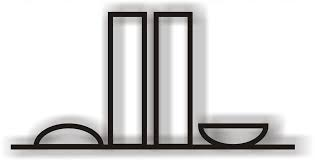 Brasília, Brasil – 2015
“A FAO está pronta para apoiar os países nesse processo, ajudando-os a desenvolver capacidades institucionais, prestando apoio técnico e orientações legais. A FAO também utilizará as diretrizes voluntárias como a base para as parcerias e fazer um chamado para que todos os parceiros atuais e potenciais adotem-nas.”
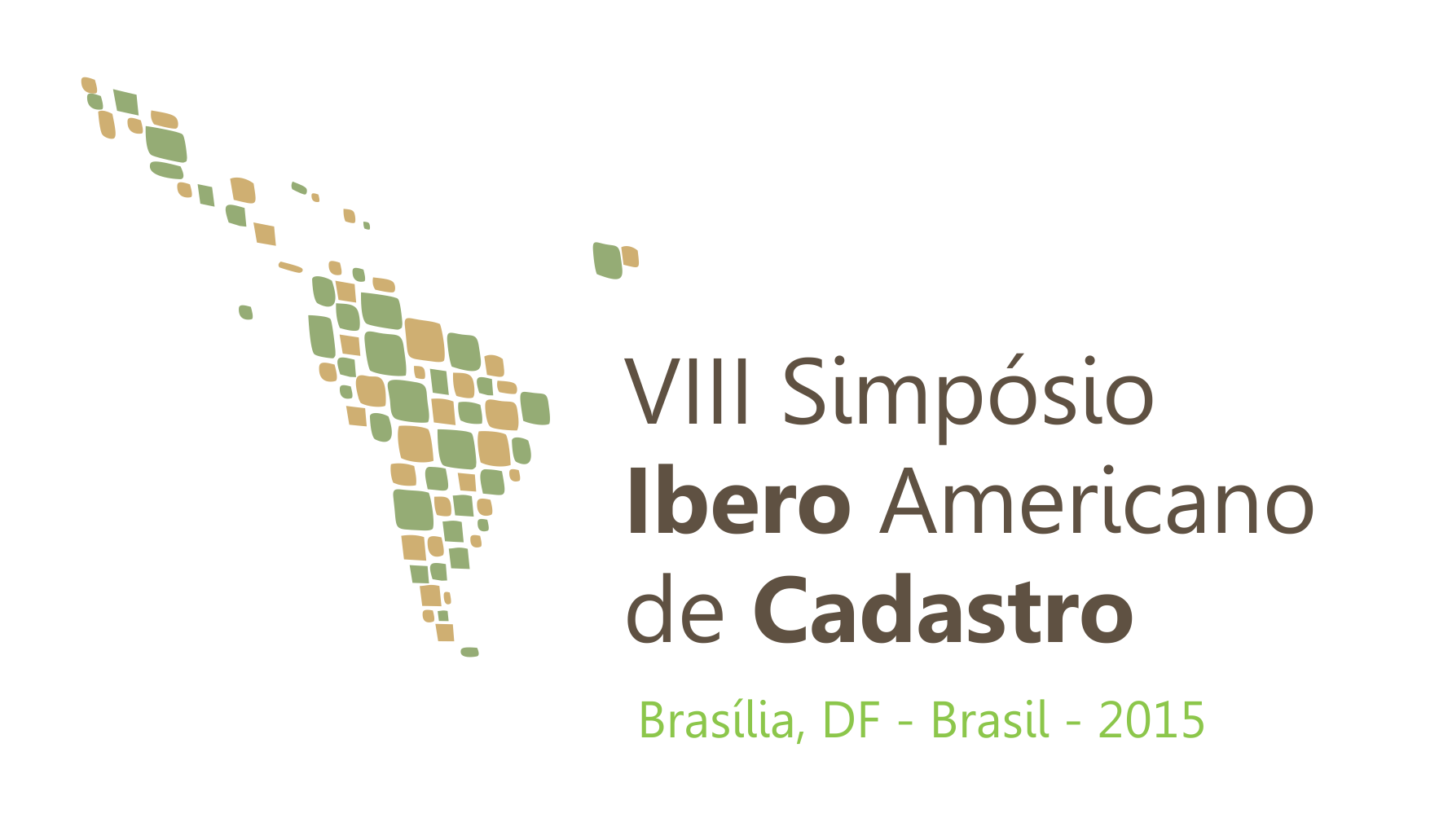 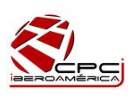 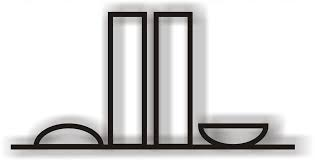 Brasília, Brasil – 2015
OBRIGADO!

fao-br@fao.org
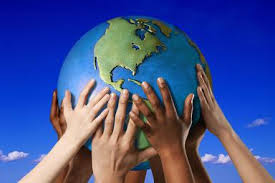 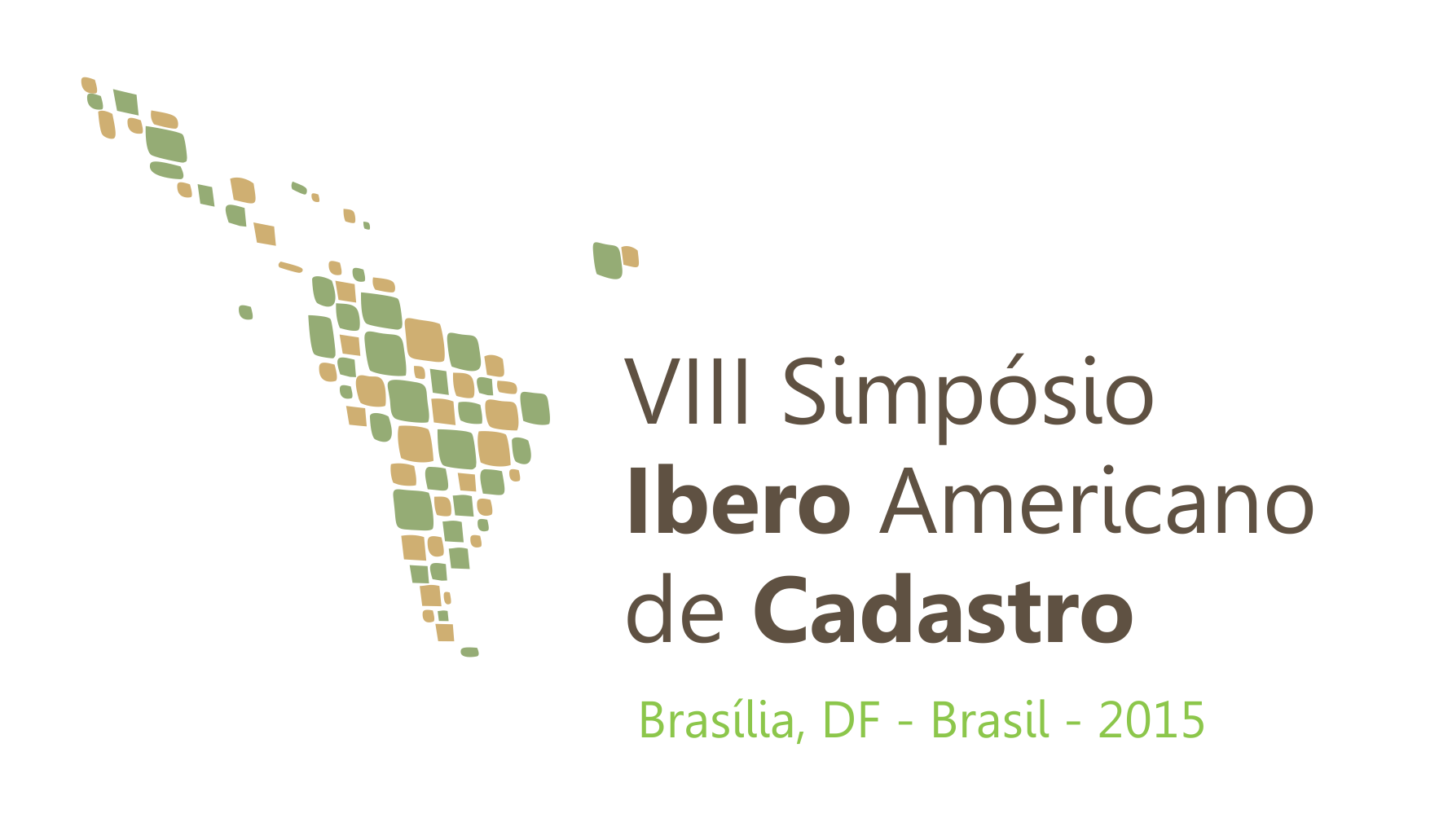 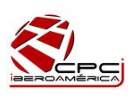 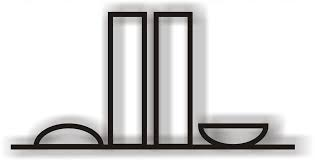 Brasília, Brasil – 2015